Theme 2: Advancing Regional Modeling to Better Capture risks and Impacts
Exploring multisectoral drought vulnerability in Colorado’s West Slope Basins
Patrick Reed, David Gold, Rohini Gupta
Cornell University
Theme 2 Risks & Impacts – Questions
Q1: What is needed to improve the decision relevance of regional projections and better capture system shocks?
Q2: What are the bottlenecks for advancing regional modeling to better capture risks and impacts?
2
Theme 2 Risks & Impacts – What is needed
What is needed to improve the decision relevance of regional projections and better capture system shocks?
We need to more holistically engage with the drivers and determinants of regional risks
Better quantify highly uncertain extremes that could be experienced from both internal variability & anthropogenically forced climate changes 
Decision relevance requires representation of institutionally complex human systems (e.g., water rights & infrastructure in the US West)
3
Theme 2 Risks & Impacts – A Broader View of risk
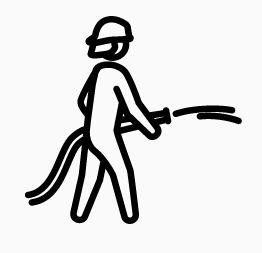 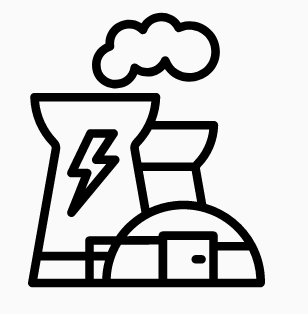 Systemic failures, extreme events and ‘hyper-risks’ emerge as a result of the highly complex and highly interconnected human-Earth systems

Dynamic relationships between agents, systems and sectors transmit risk for one to another

Drivers can amplify or buffer existing threats
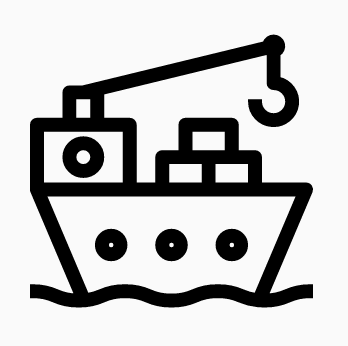 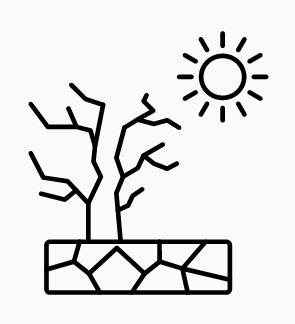 Hazard
Vulnerability
+
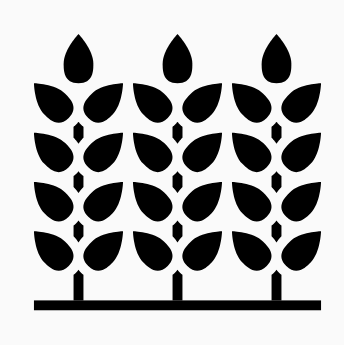 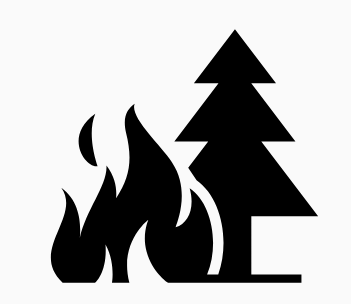 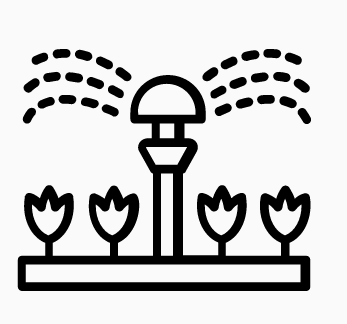 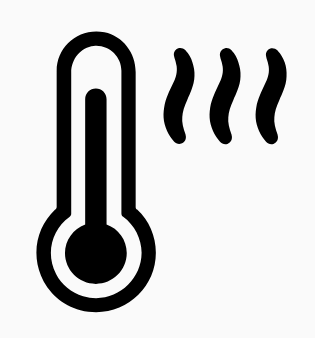 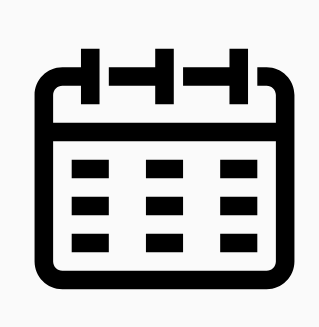 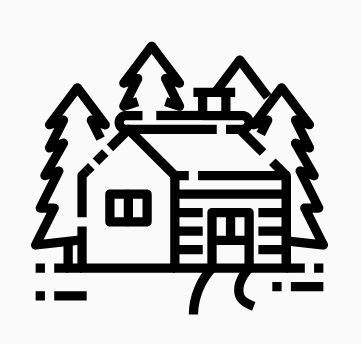 RISK
—
Exposure
Response
4
4
Adapted from Simpson et al. (2021). https://www.cell.com/one-earth/abstract/S2590-3322(21)00179-2
Theme 2 Risks & Impacts – A Broader View of risk
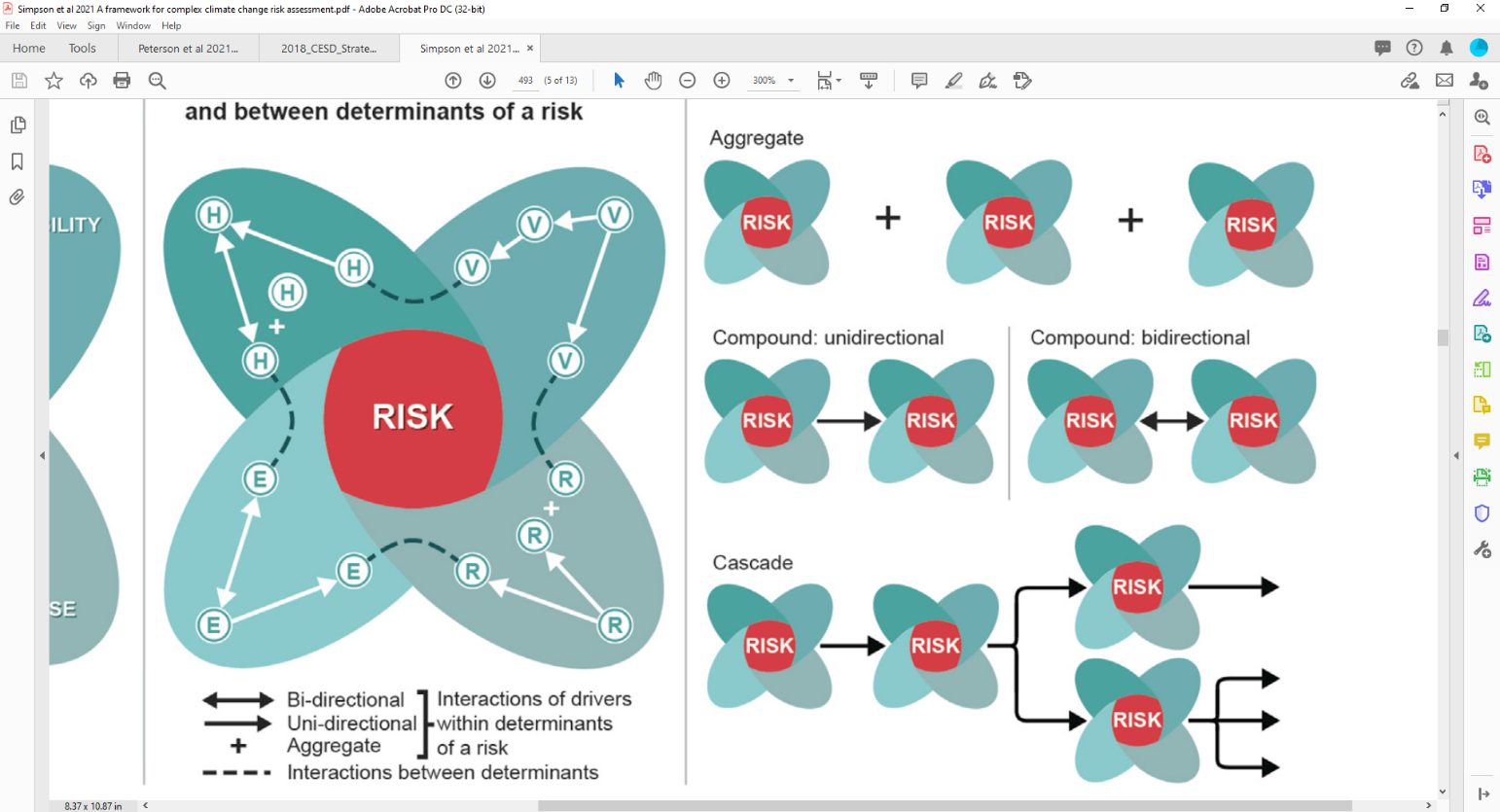 Need to Capture Compounding or Cascading Risks

Interacting risks can emerge across scales, systems, and sectors

Human responses can be strong determinants of risk

Combinations of multiple risks pose challenges for model-based insights
5
Figure adapted from Simpson et al. (2021). “A framework for complex climate change risk assessment”. In: One Earth 4.4,
1648 pages 489–501. ISSN: 2590-3322.
5
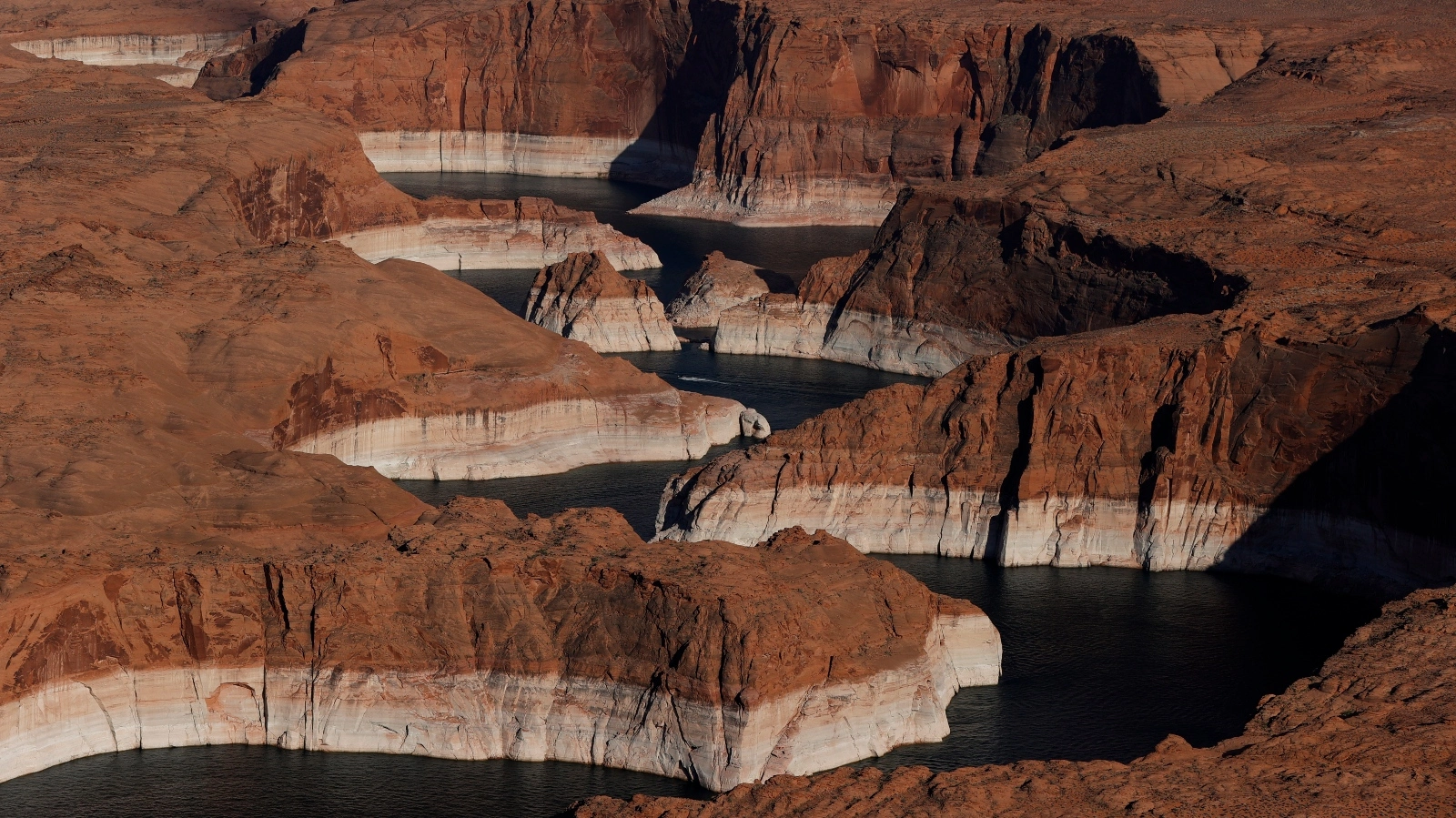 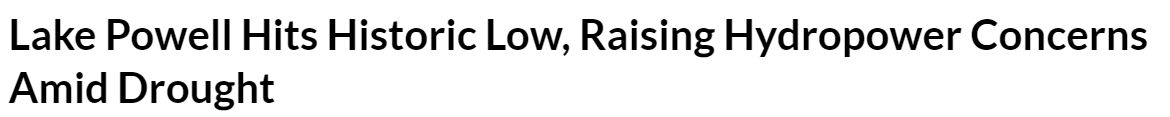 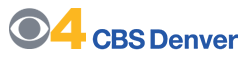 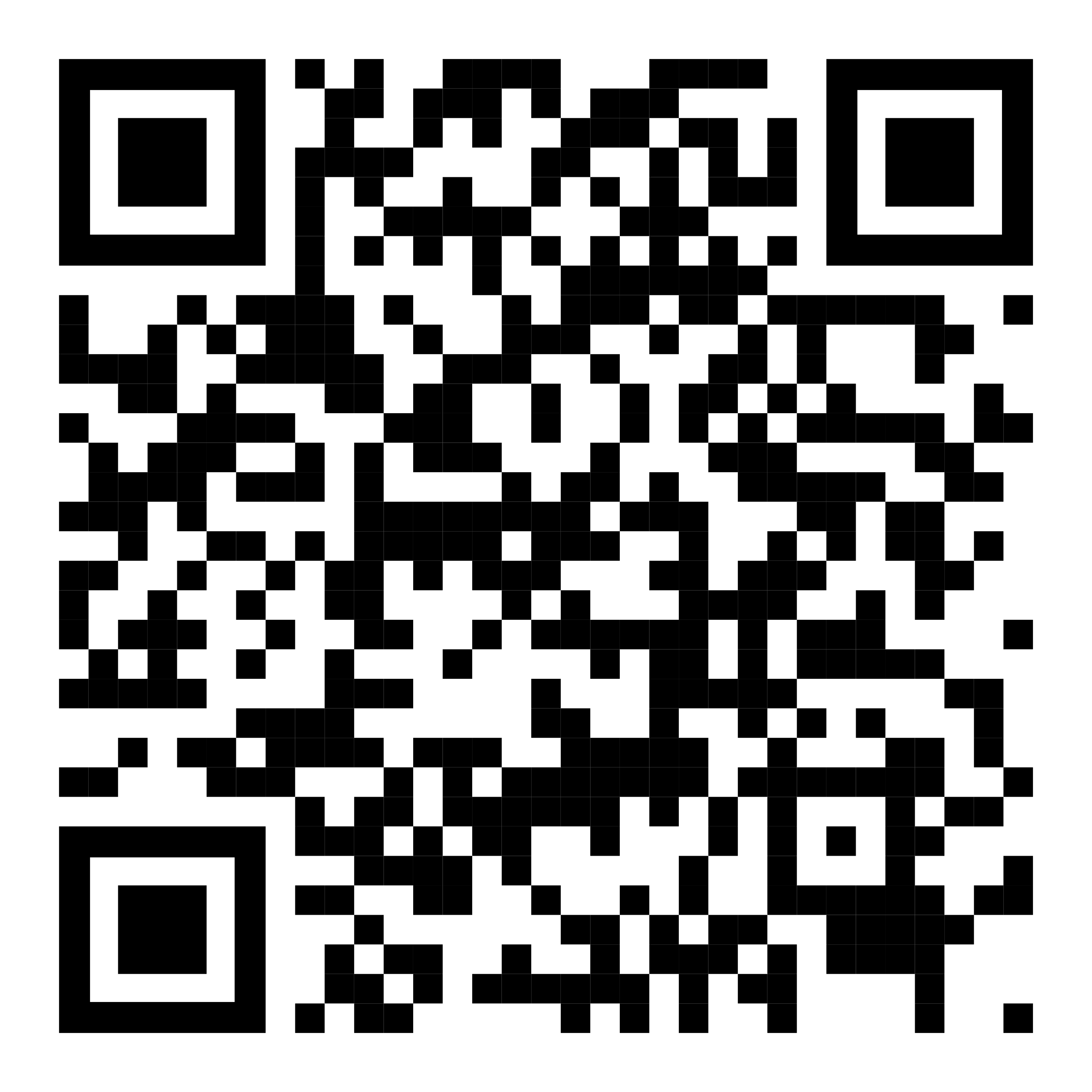 6
Gold et al (In Revision) Earth’s Future, https://doi.org/10.22541/essoar.171466633.31829337/v1
Colorado’s west Slope Basins
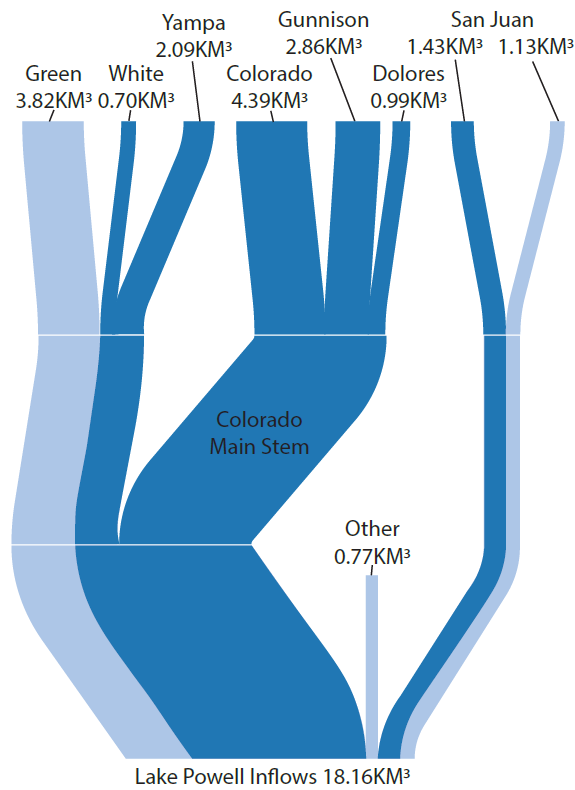 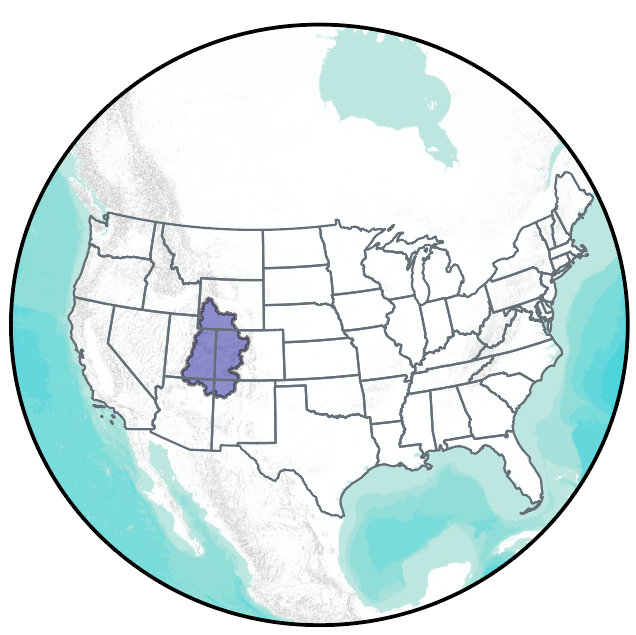 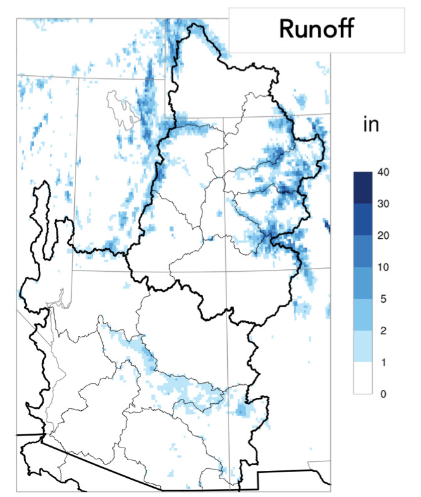 Nearly 70% of the inflow to Lake Powell originates in Colorado’s West Slope Basins
Utah
Colorado
New 
Mexico
Arizona
West Slope
Data from: US Bureau of Reclamation (2020). 1909-2020 streamflow data for the Salt and Colorado River
Other
Lukas, J. J., & Payton, E. A. (2020). Colorado River Basin climate and hydrology: State of the science.
7
Historical decadal droughts
Upper Colorado River
Gunnison River
Yampa River
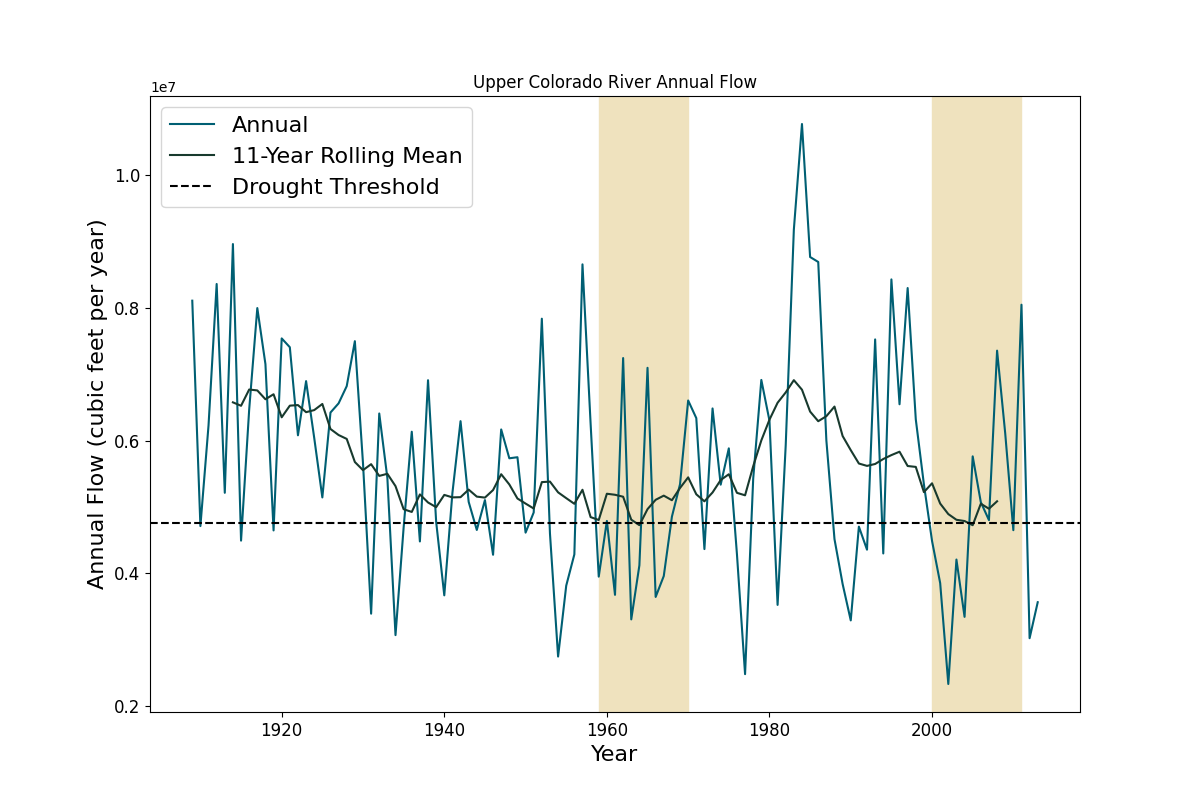 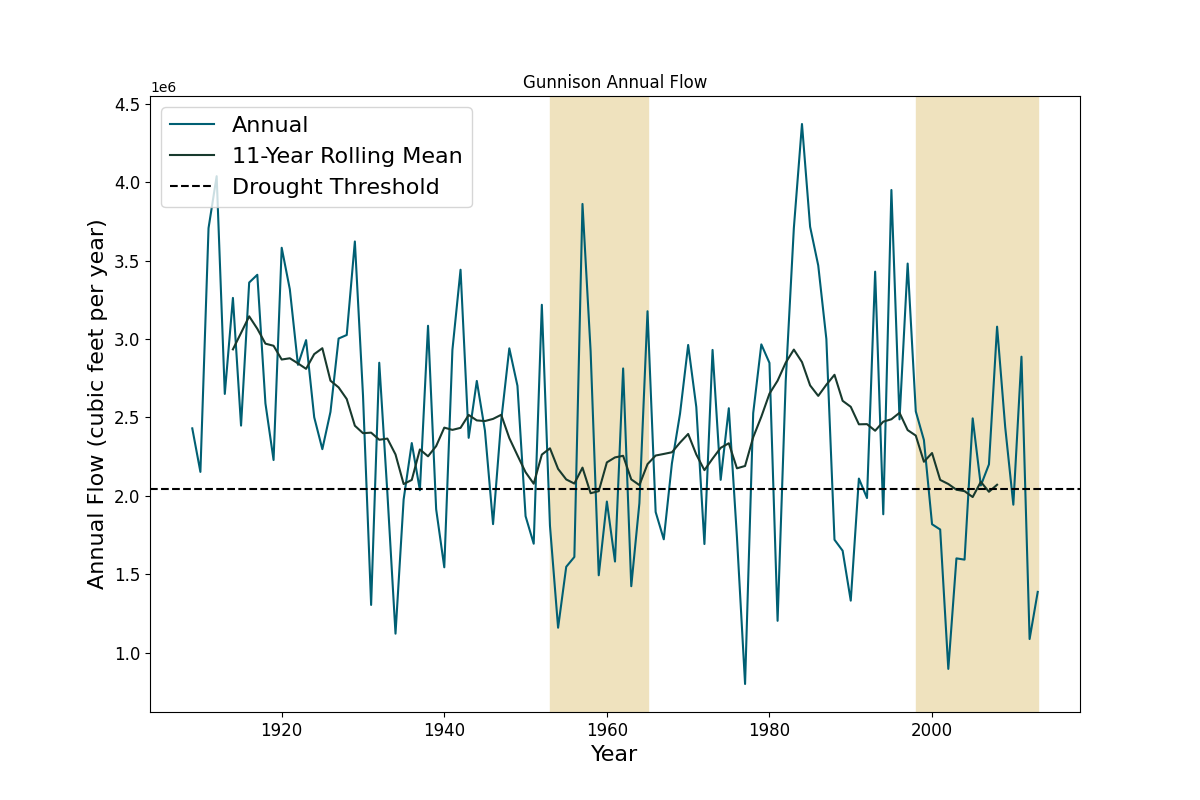 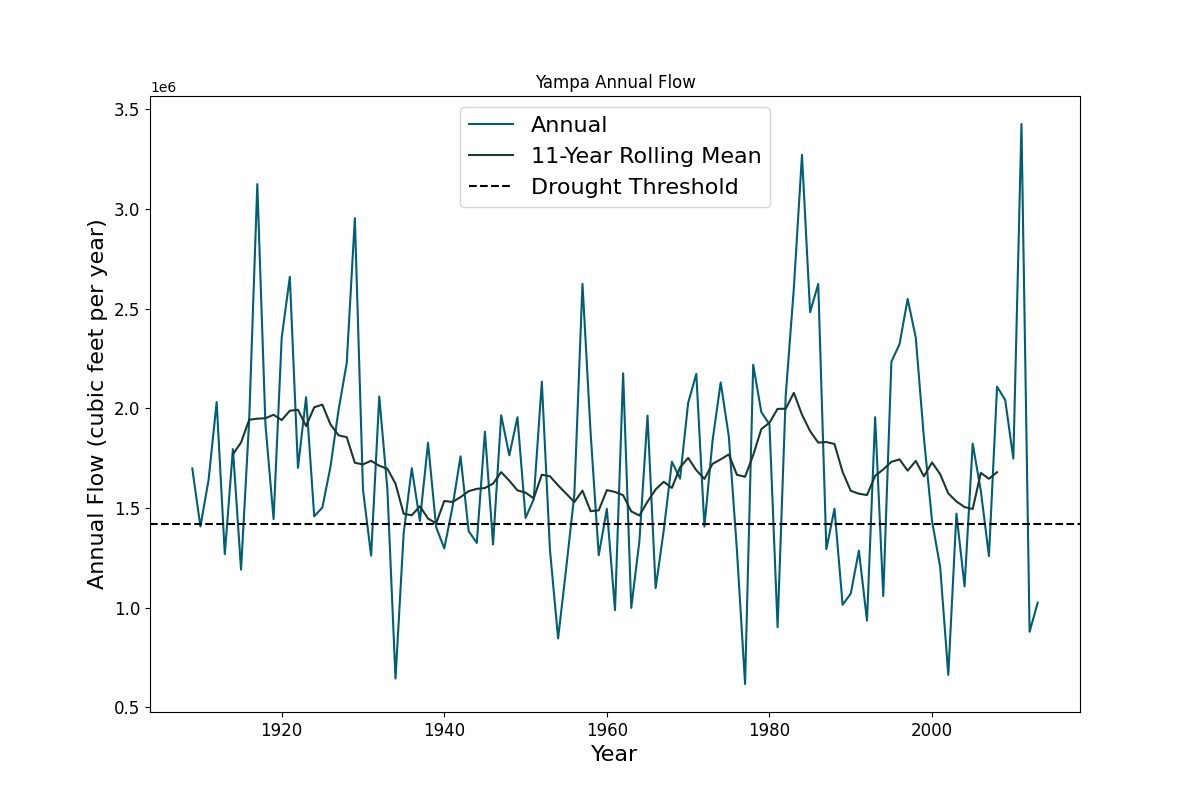 Annual Flow (ft3 /year)
White River
Southwest
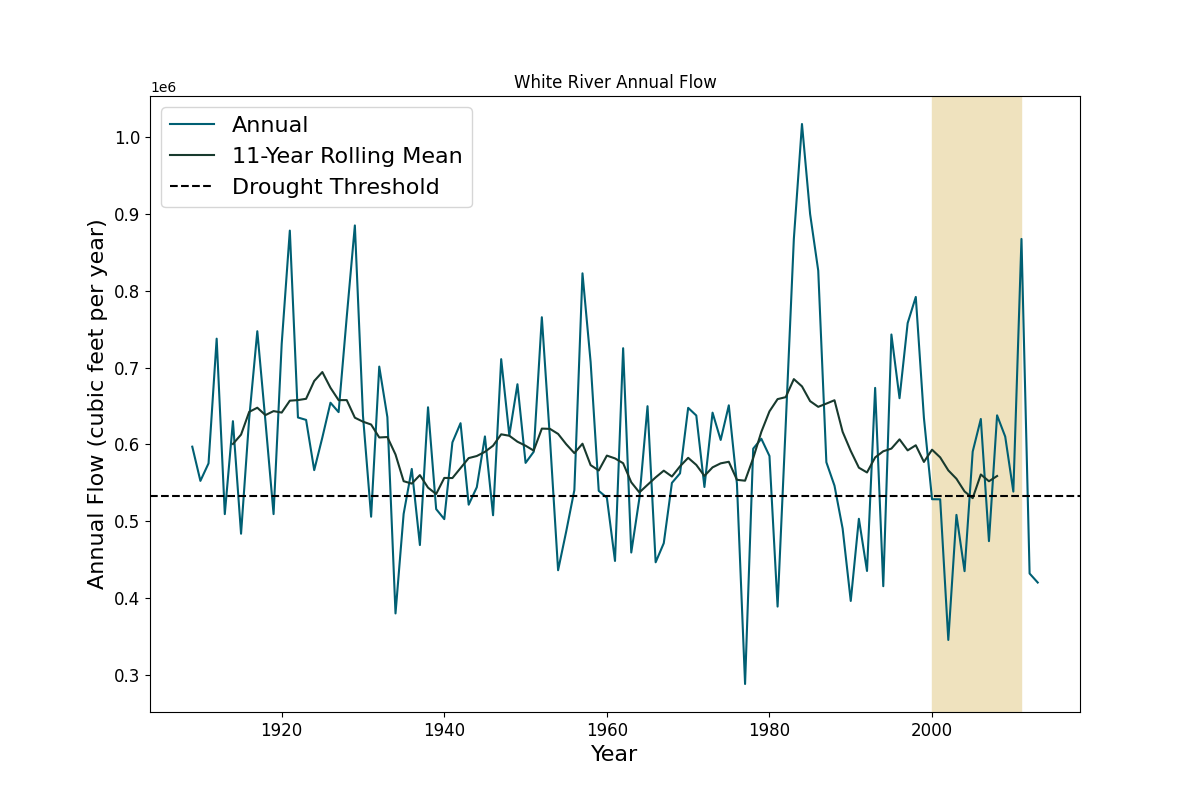 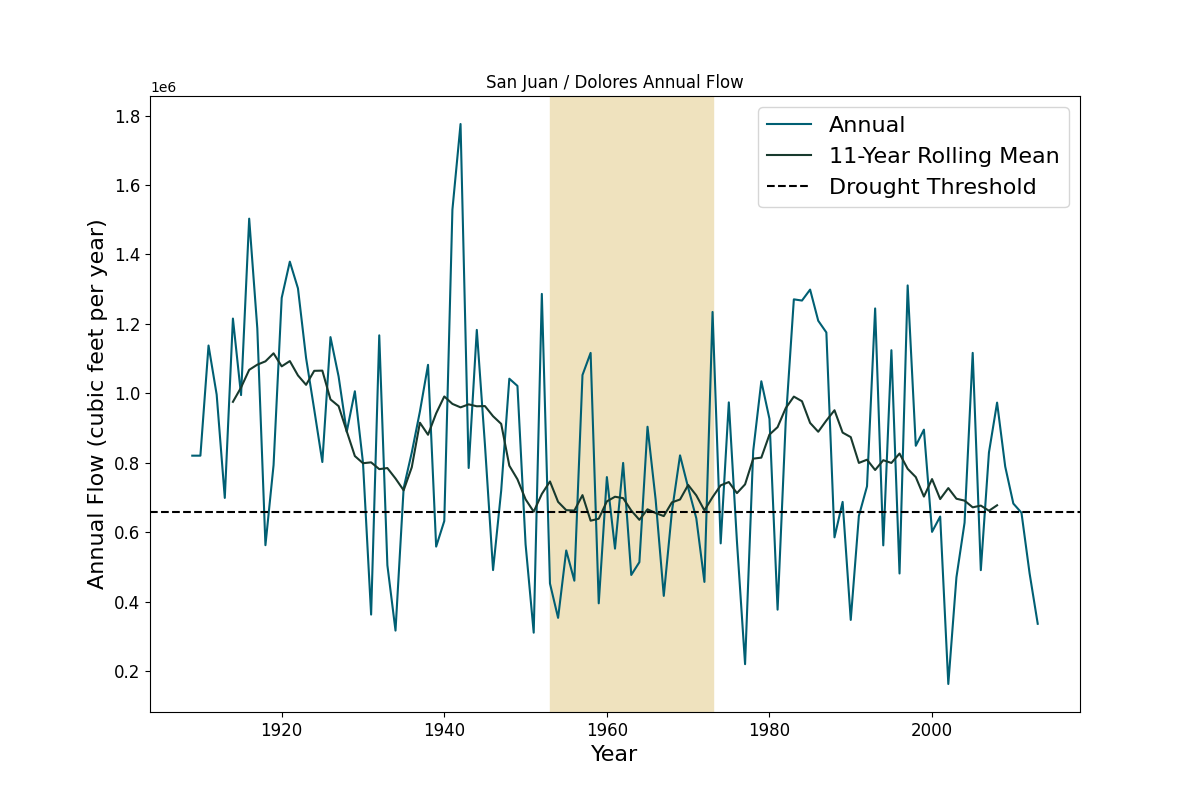 Annual Flow (ft3 /year)
8
v
Historical decadal droughts
Upper Colorado River
Gunnison River
Yampa River
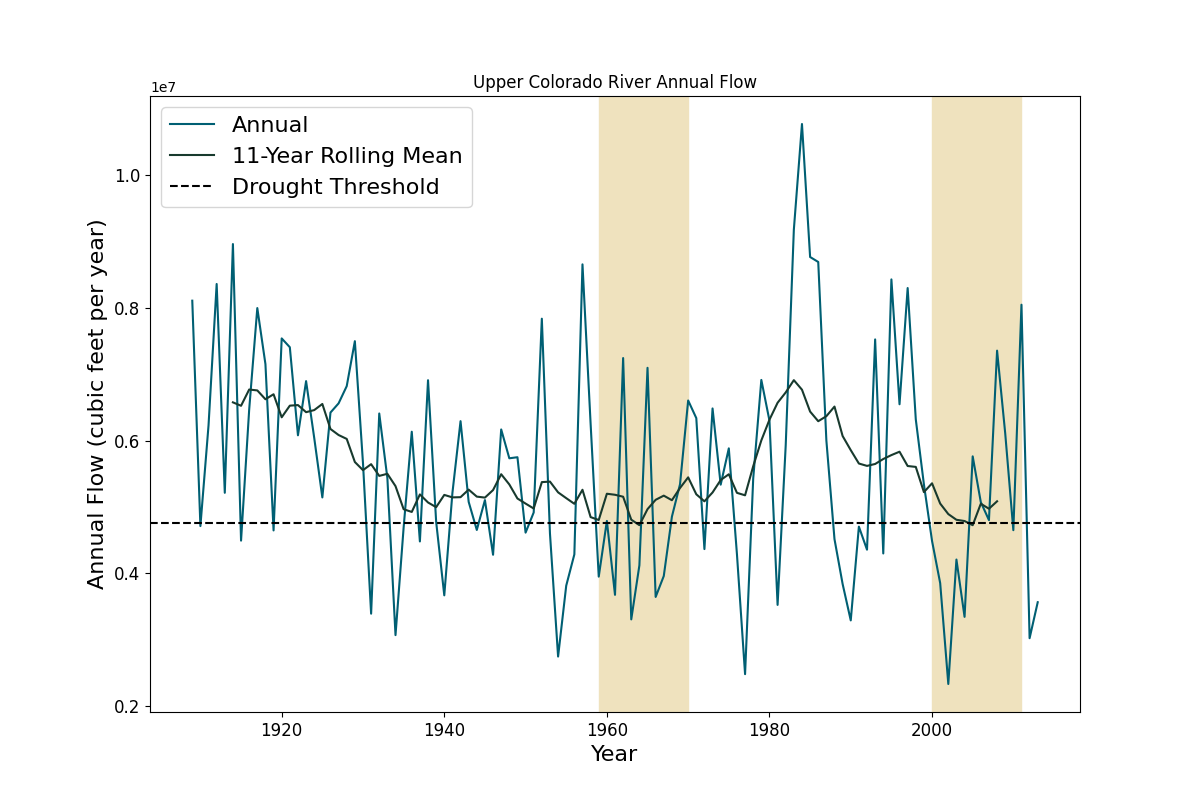 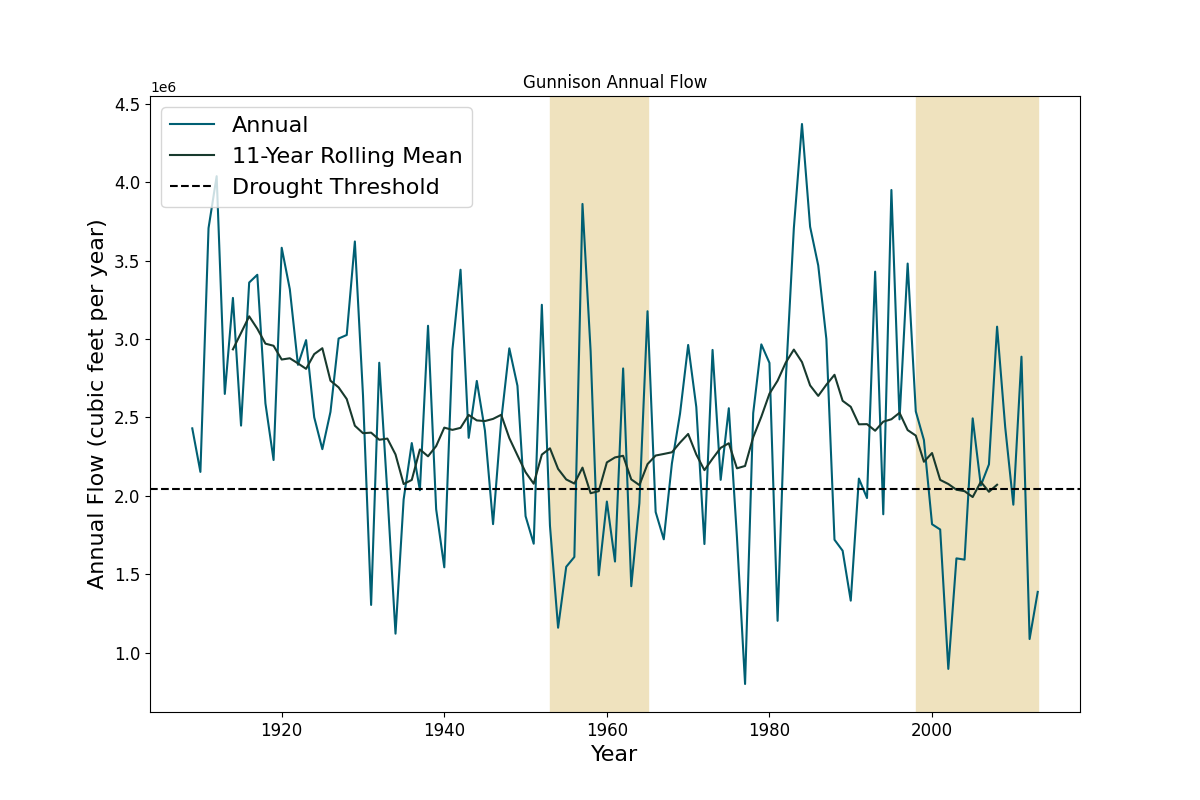 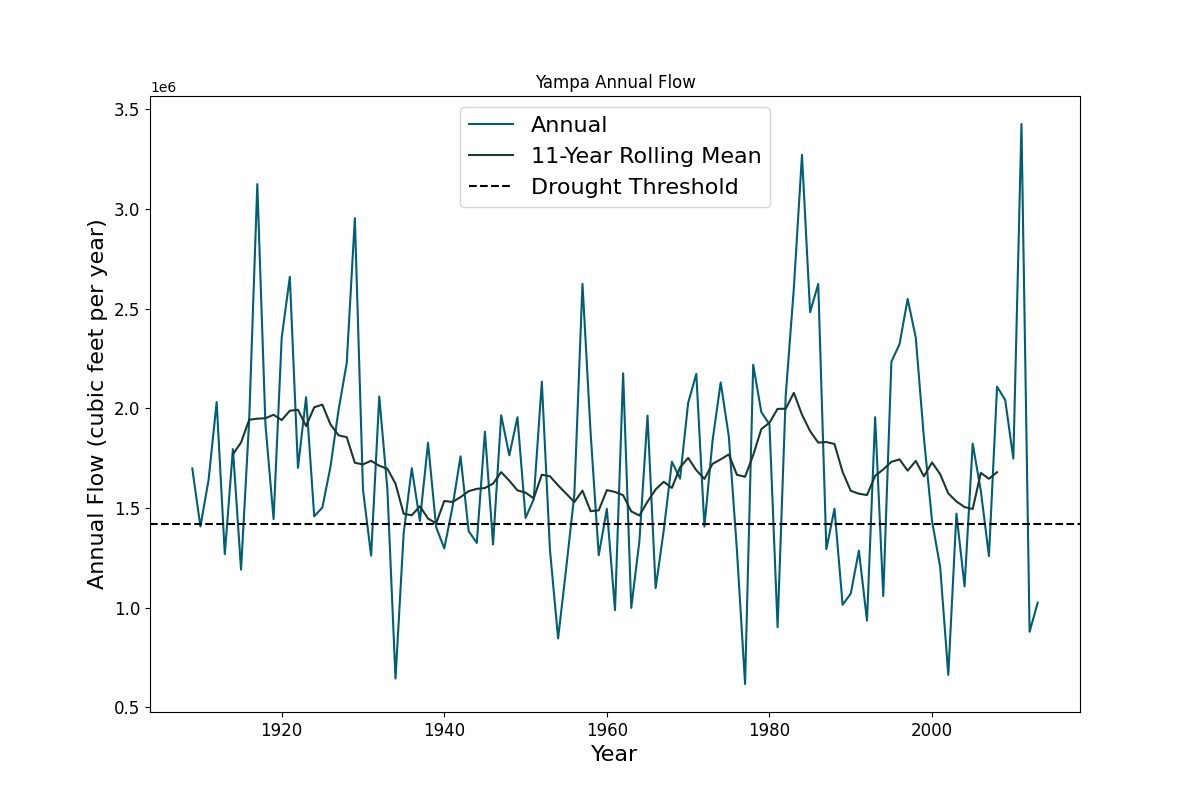 How could drought risks evolve for this region by 2050?
Annual Flow (ft3 /year)
White River
Southwest
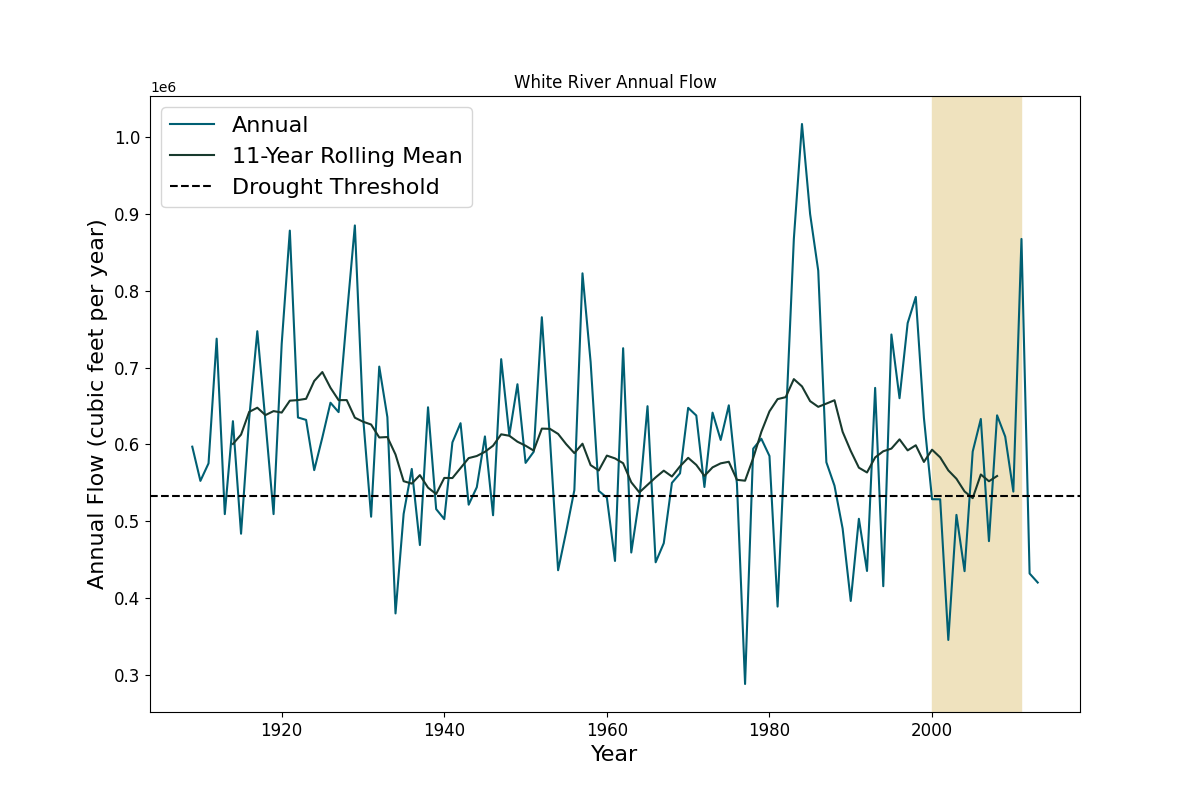 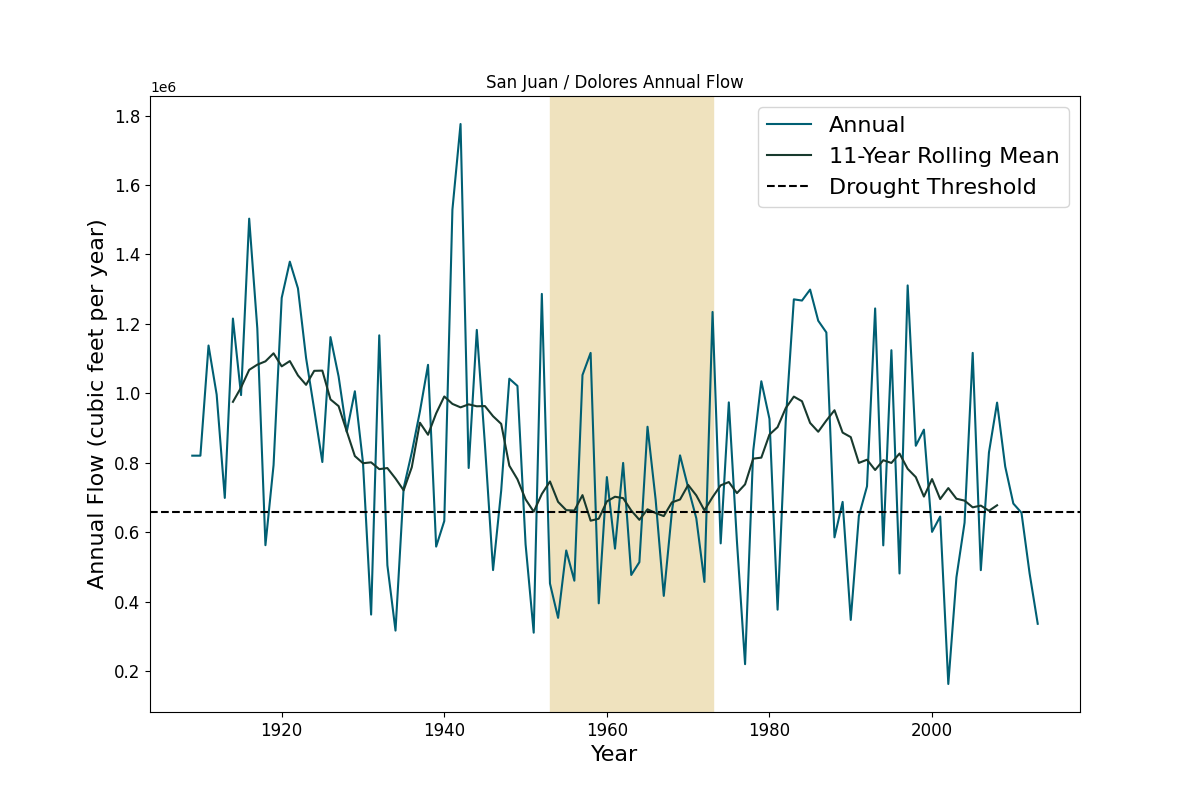 Annual Flow (ft3 /year)
9
A middle-of-the-road climate scenario
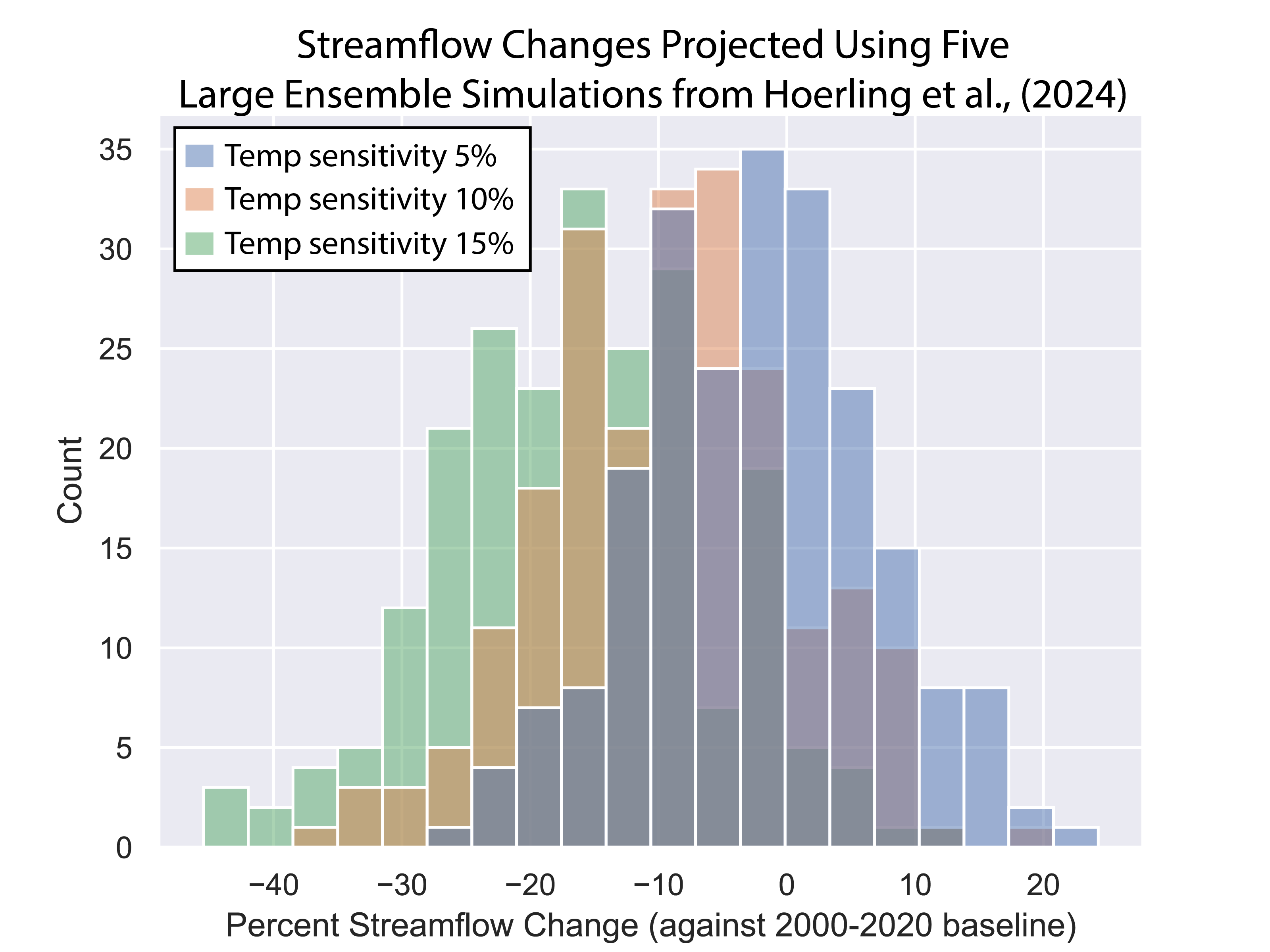 10
Hoerling et al (2024) Journal of Climate, https://doi.org/10.1175/JCLI-D-23-0617.1
A middle-of-the-road climate scenario
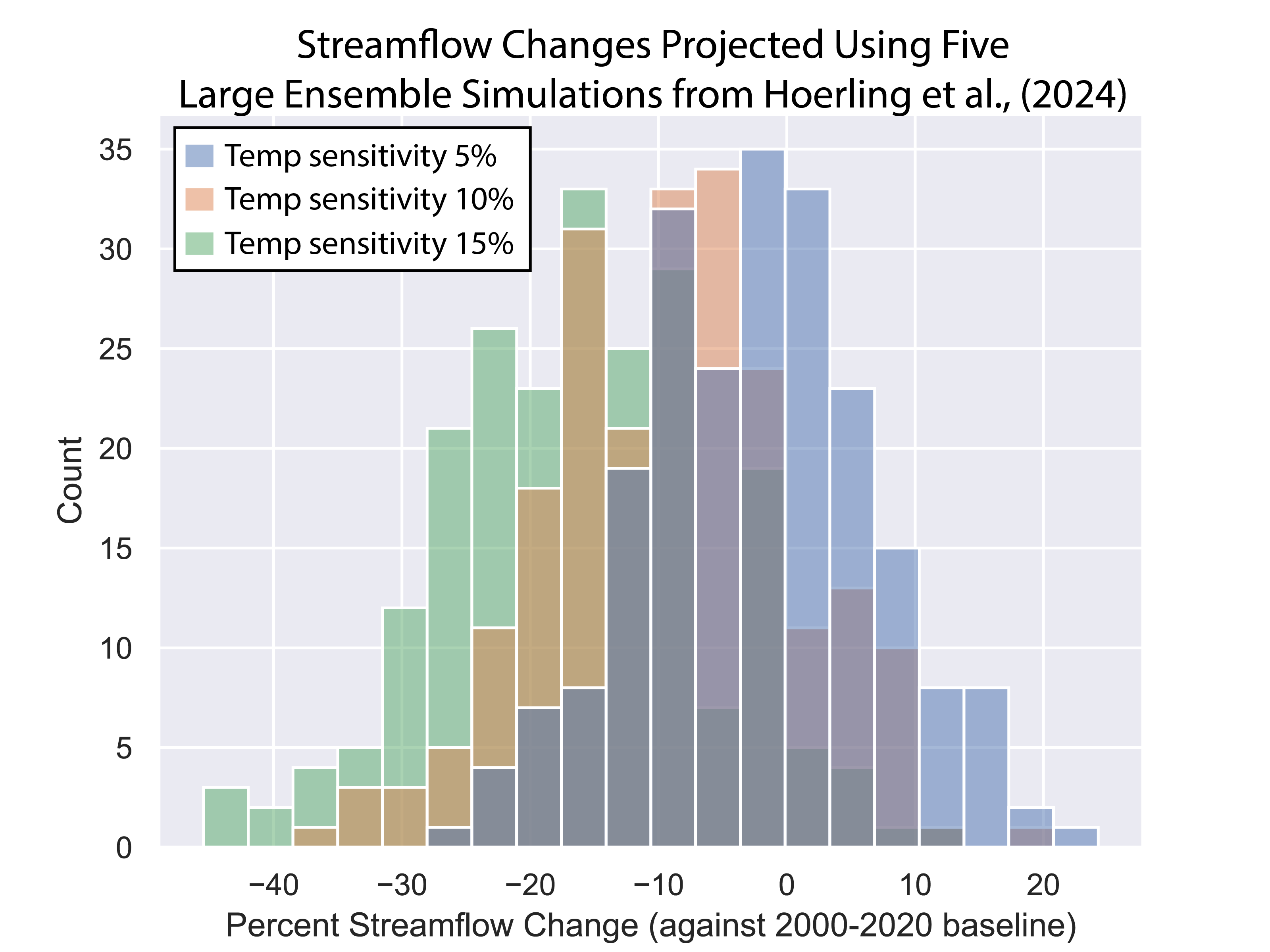 A mid-century average 7% reduction in outflows is relatively optimistic & middle of road
11
Hoerling et al (2024) Journal of Climate, https://doi.org/10.1175/JCLI-D-23-0617.1
Theme 2 Risks & Impacts – Better capture extremes
The modern observation record of the last century is limited in its ability to capture persistent drought extremes and the internal variability of the system
What if we had a 1000 replicate centuries of record? How different would we perceive persistent drought risks?
What if these 1000 replicate centuries experienced 7% reductions of streamflow due to climate change?
12
A hidden Markov model-base stochastic streamflow generator to capture internal variability
I. Classify historical record into two states (wet and dry)
II. Fit a multivariate Gaussian dist. to the log flows in each state
III. Determine the transition probabilities between states
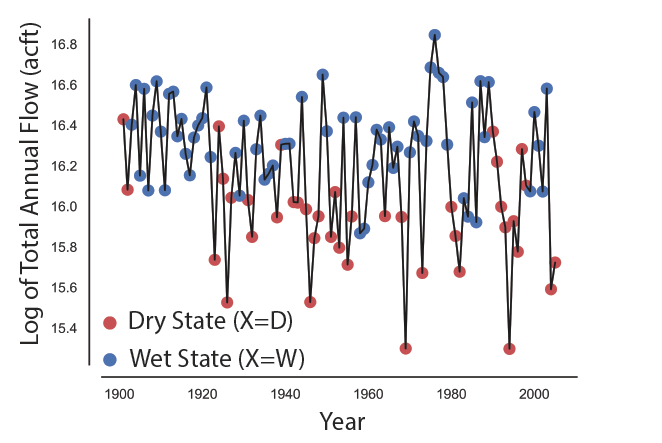 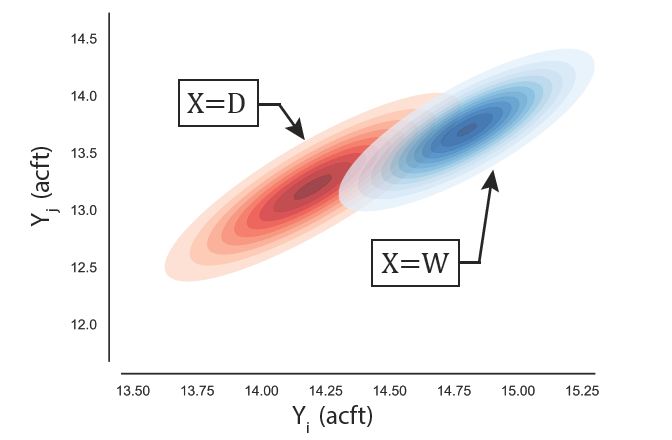 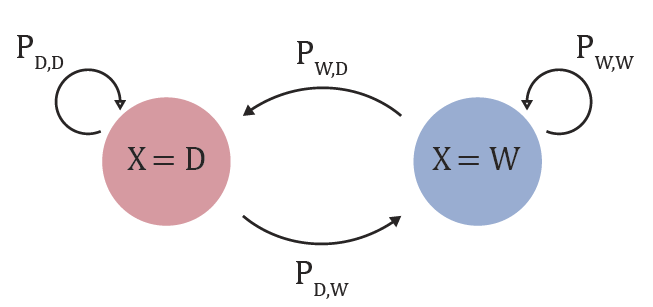 13
Capturing internal variability
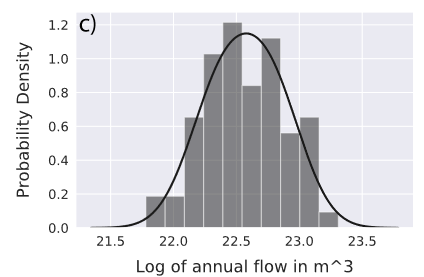 Preserve statistical properties of the historical record

Replicate spatial correlation between basins

Capture persistence caused by large scale climate phenomenaa
Flows
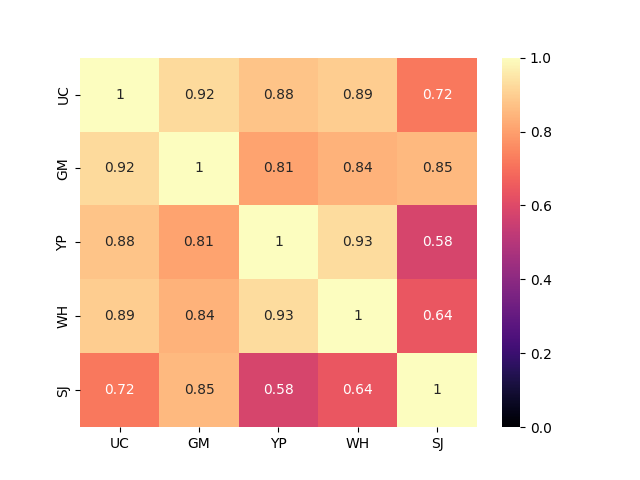 Historical Correlation Matrix
UC
GN
YP
Correlation Coeff.
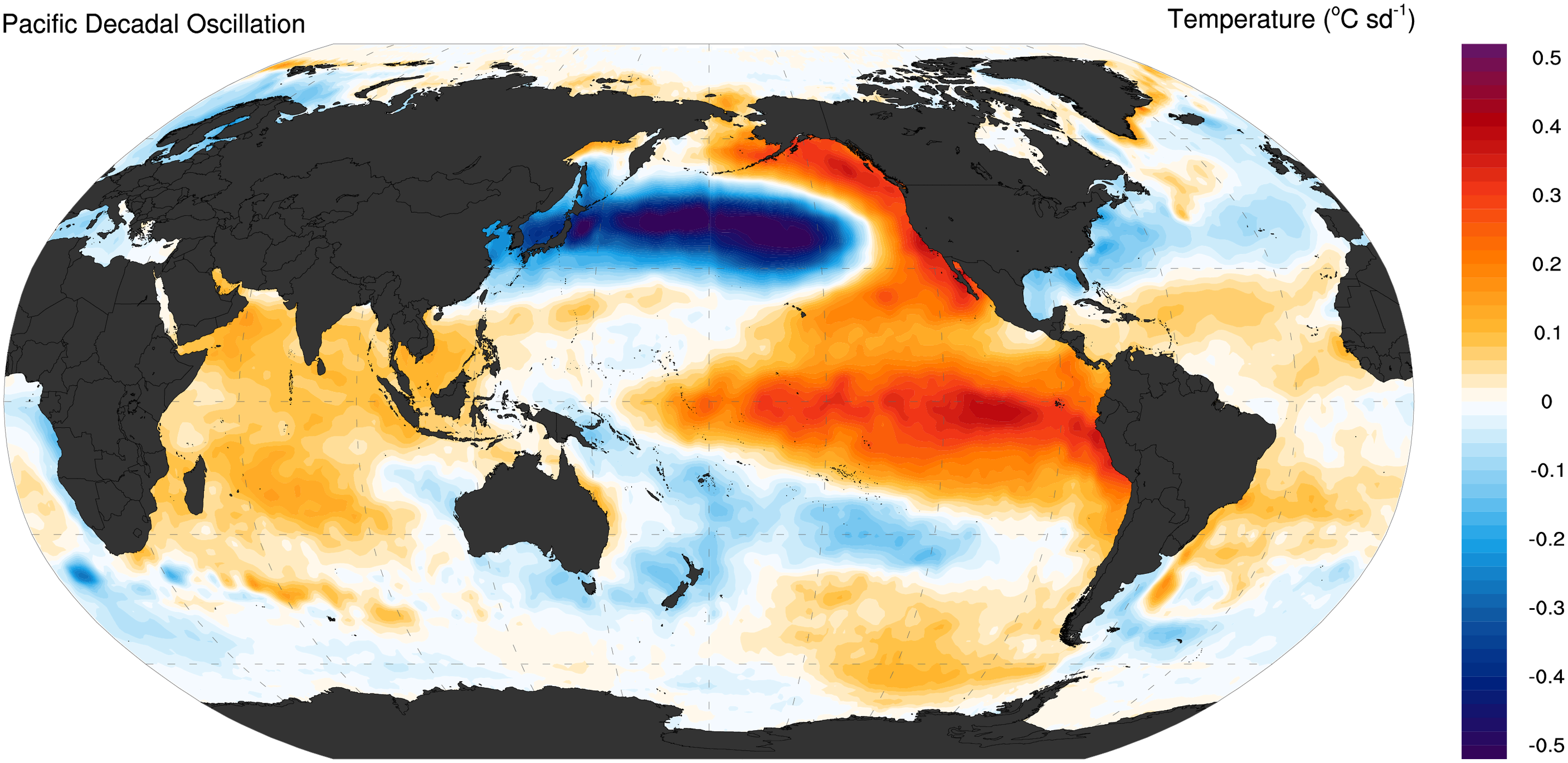 WH
SW
UC
GN
YP
WH
SW
14
Stationary Envelopes (No Climate change)
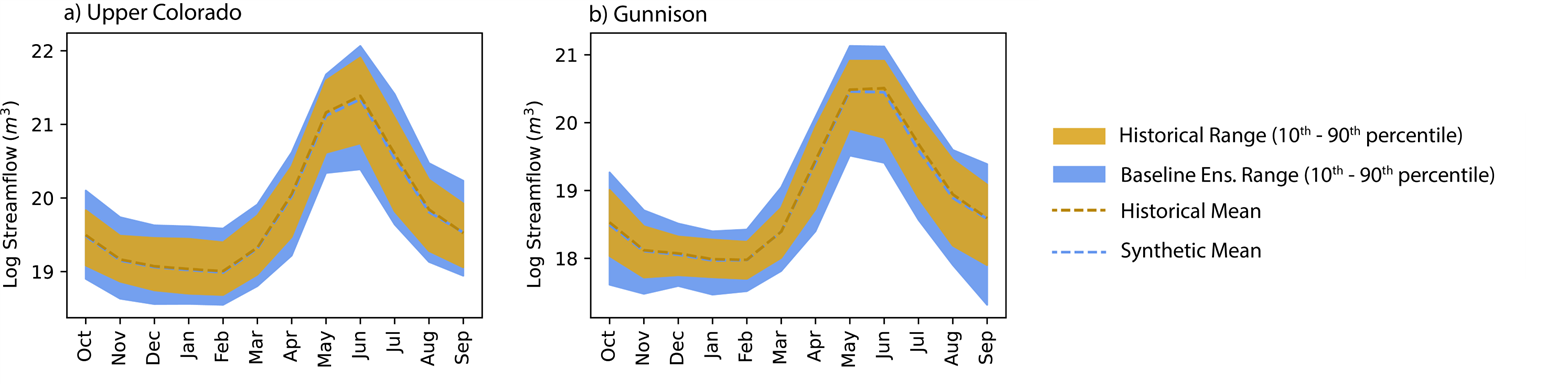 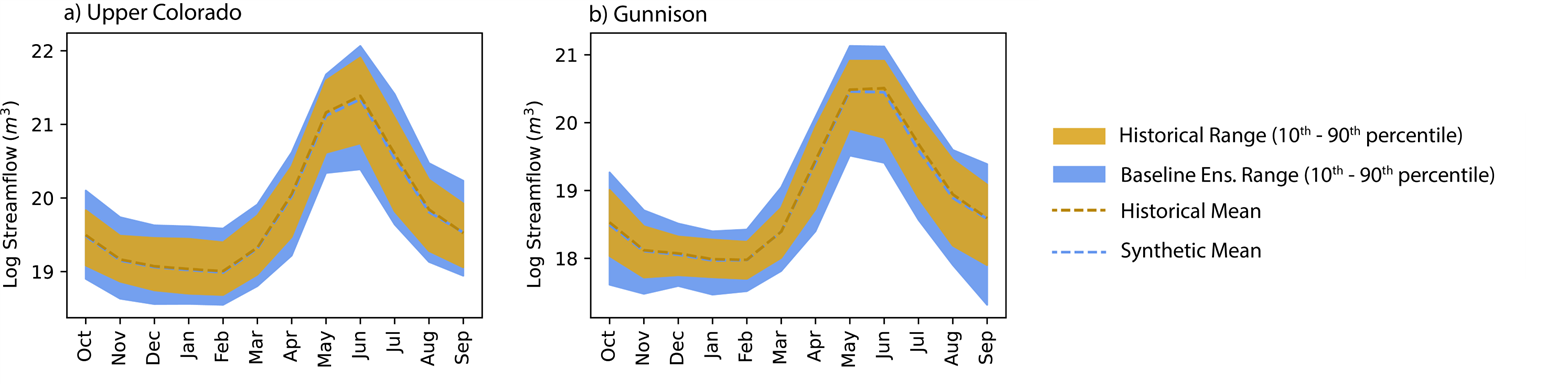 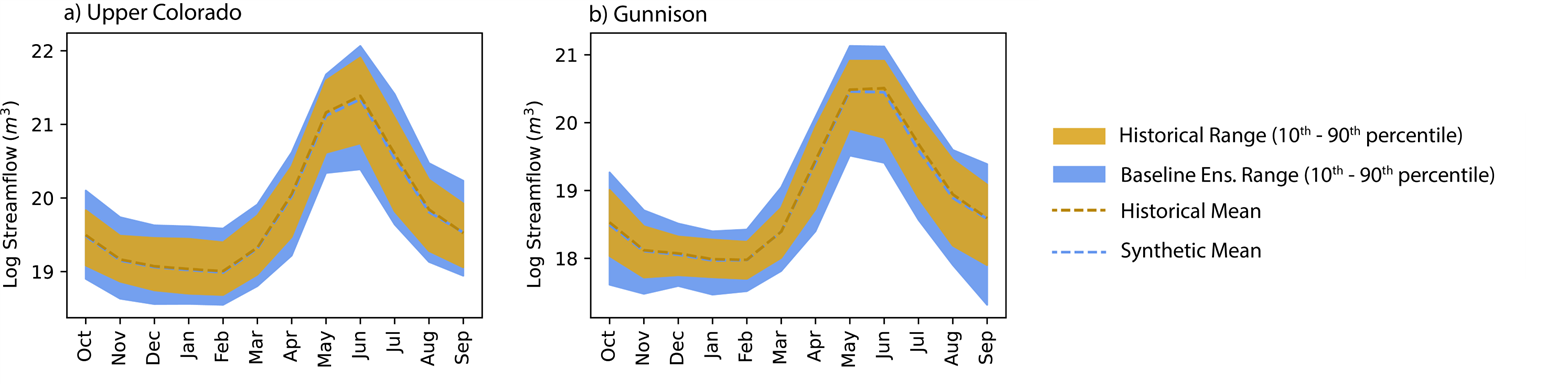 15
Capturing climate change
Perturb HMM parameters to reflect plausible changes in climate:

Scale means of dry and wet state distributions

Shift the timing of peak flows to capture changes to snowmelt
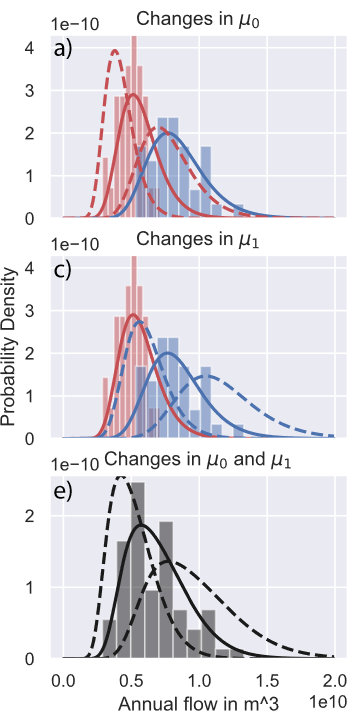 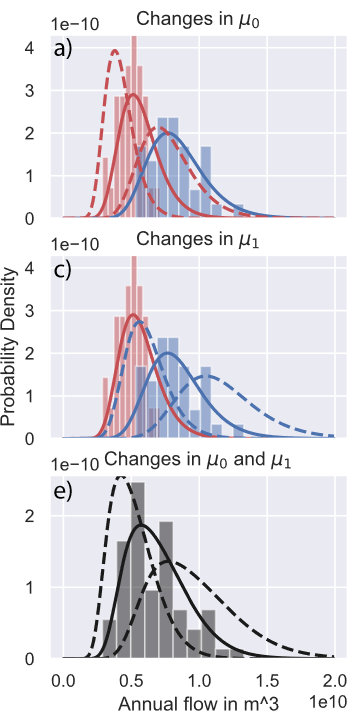 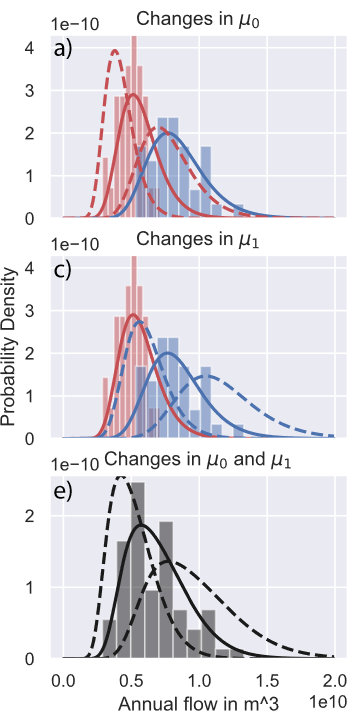 Probability Density
Annual Flow
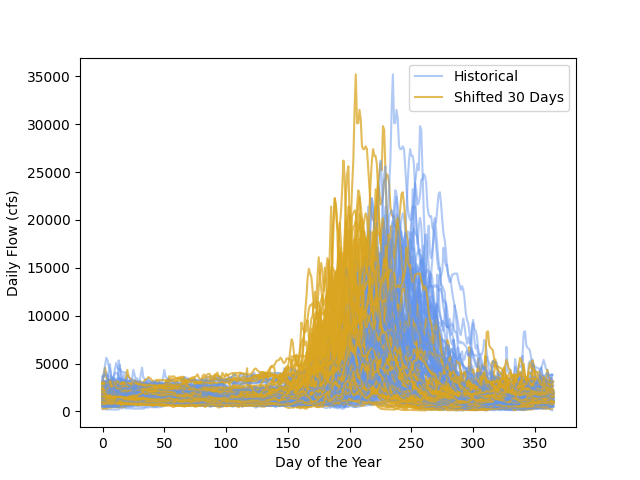 16
Computational experiment
Run “baseline” and “climate-adjusted” ensembles through a planning model

Each ensemble has 1,000 105 year records

Total of 210,000 years of streamflow
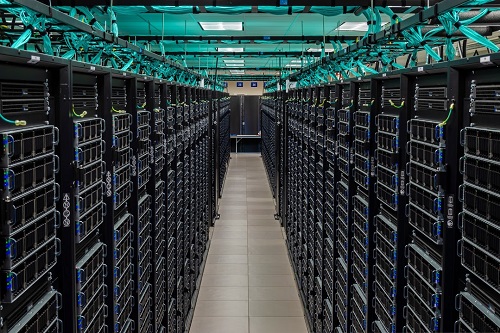 [Speaker Notes: https://www.watereducation.org/western-water-excerpt/1922-2007-85-years-colorado-river-compact]
Statemod: Colorado’s water planning model
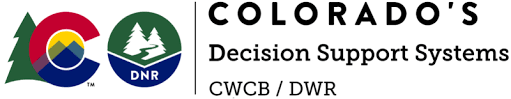 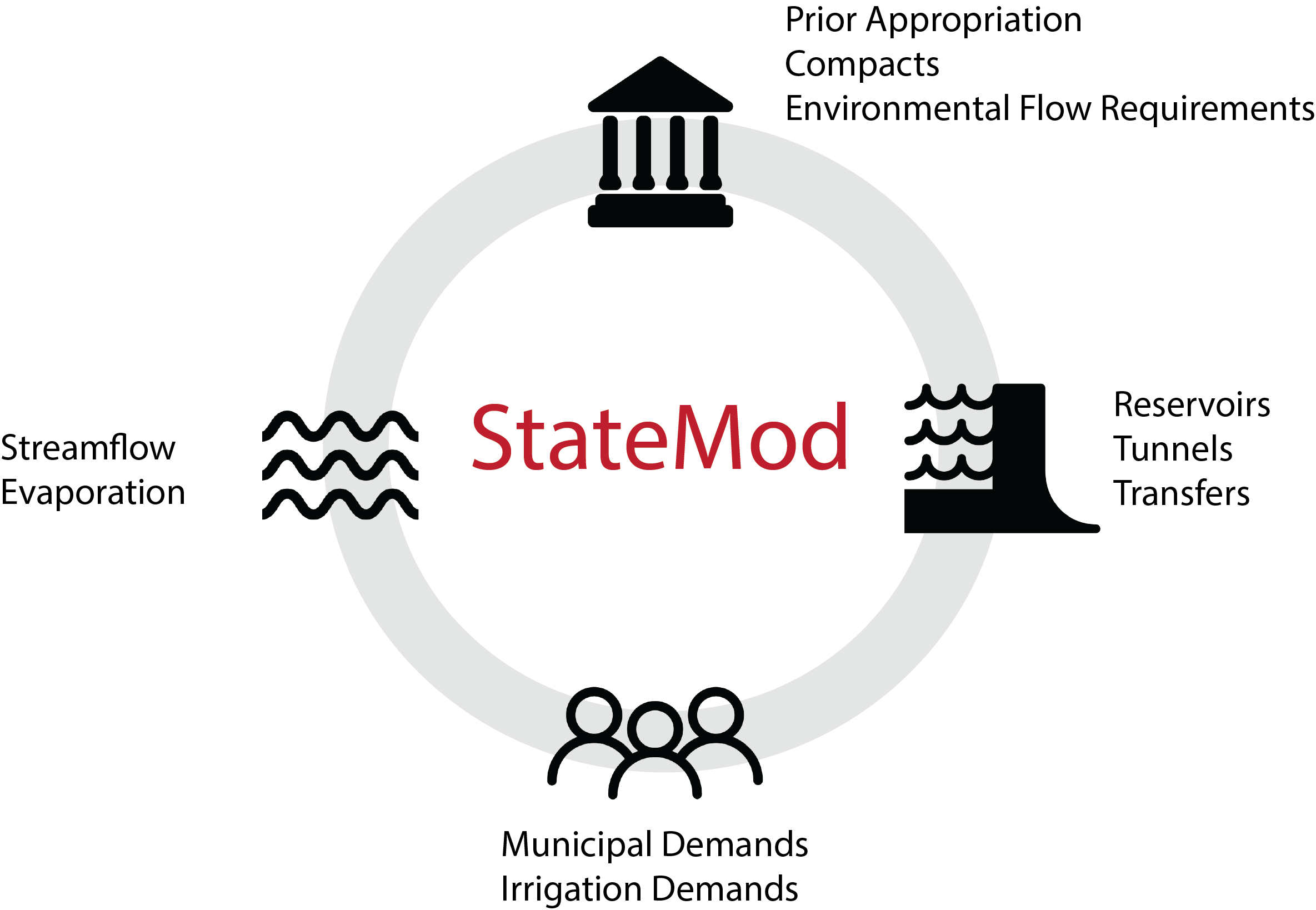 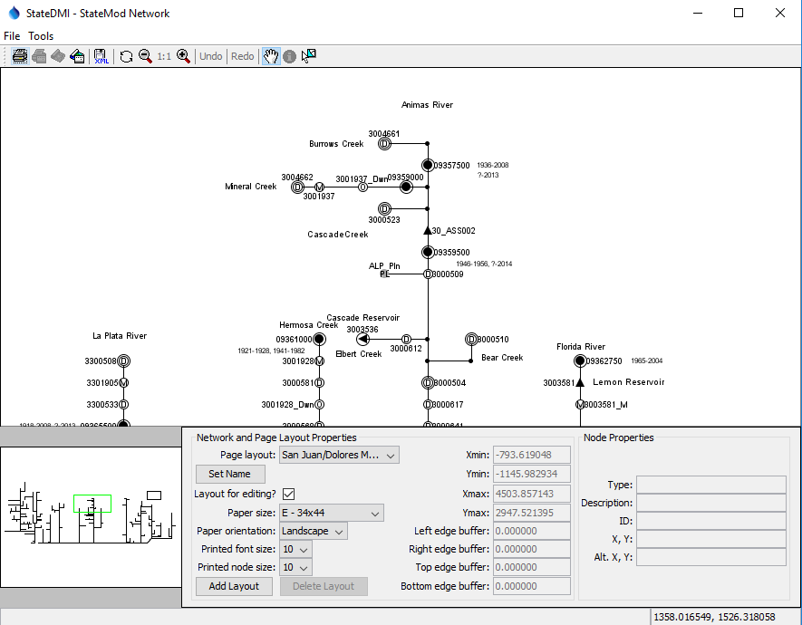 [Speaker Notes: https://www.watereducation.org/western-water-excerpt/1922-2007-85-years-colorado-river-compact]
Statemod VS MOSART-WM scale representation illustration
Illustration for the Upper Colorado Basin where the grid represents 1/8-degree spatial resolution
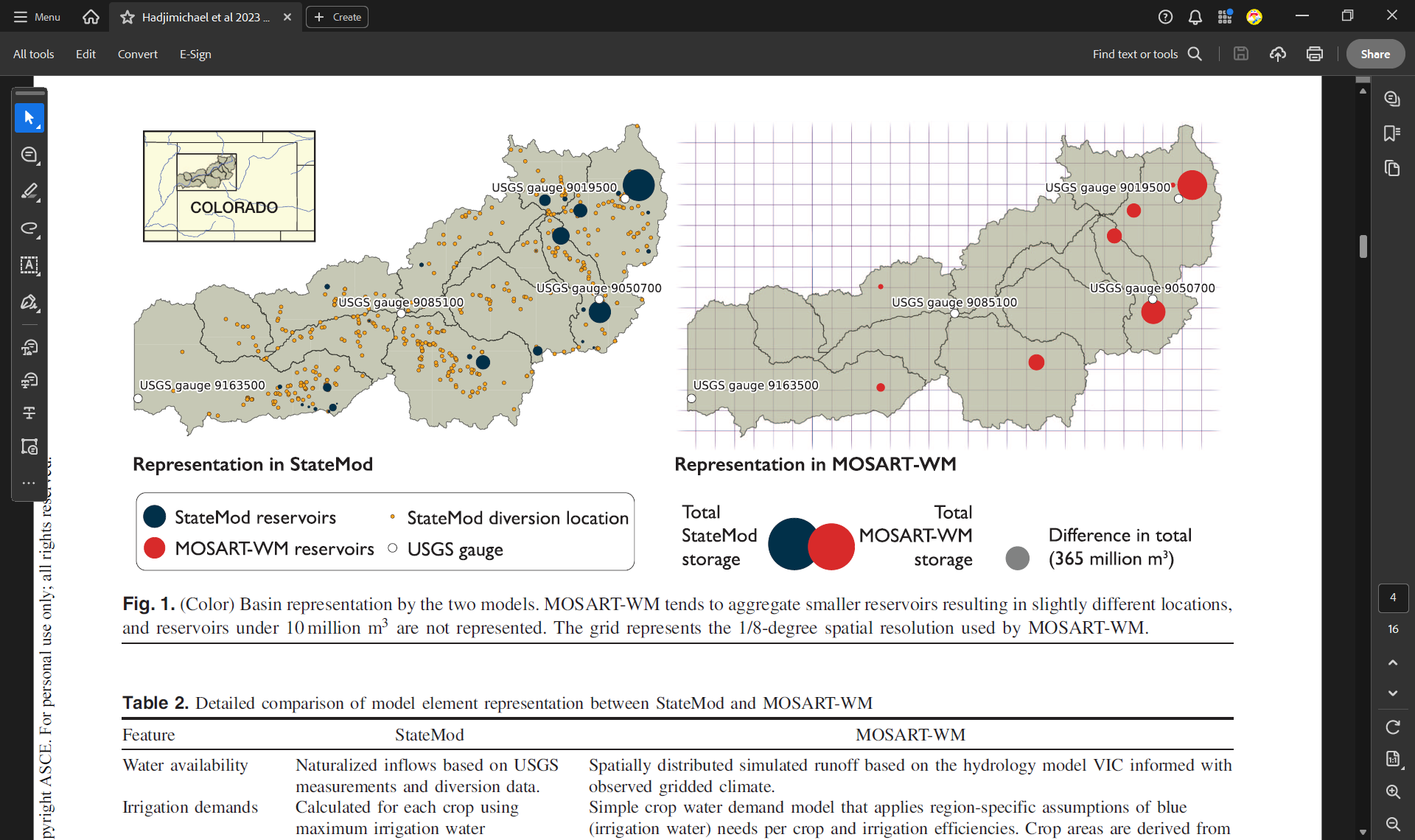 Hadjimichael et al 2023 JWRPM, https://ascelibrary.org/doi/abs/10.1061/JWRMD5.WRENG-5522
v
Statemod VS MOSART-WM scale representation illustration
Illustration for the Upper Colorado Basin where the grid represents 1/8-degree spatial resolution
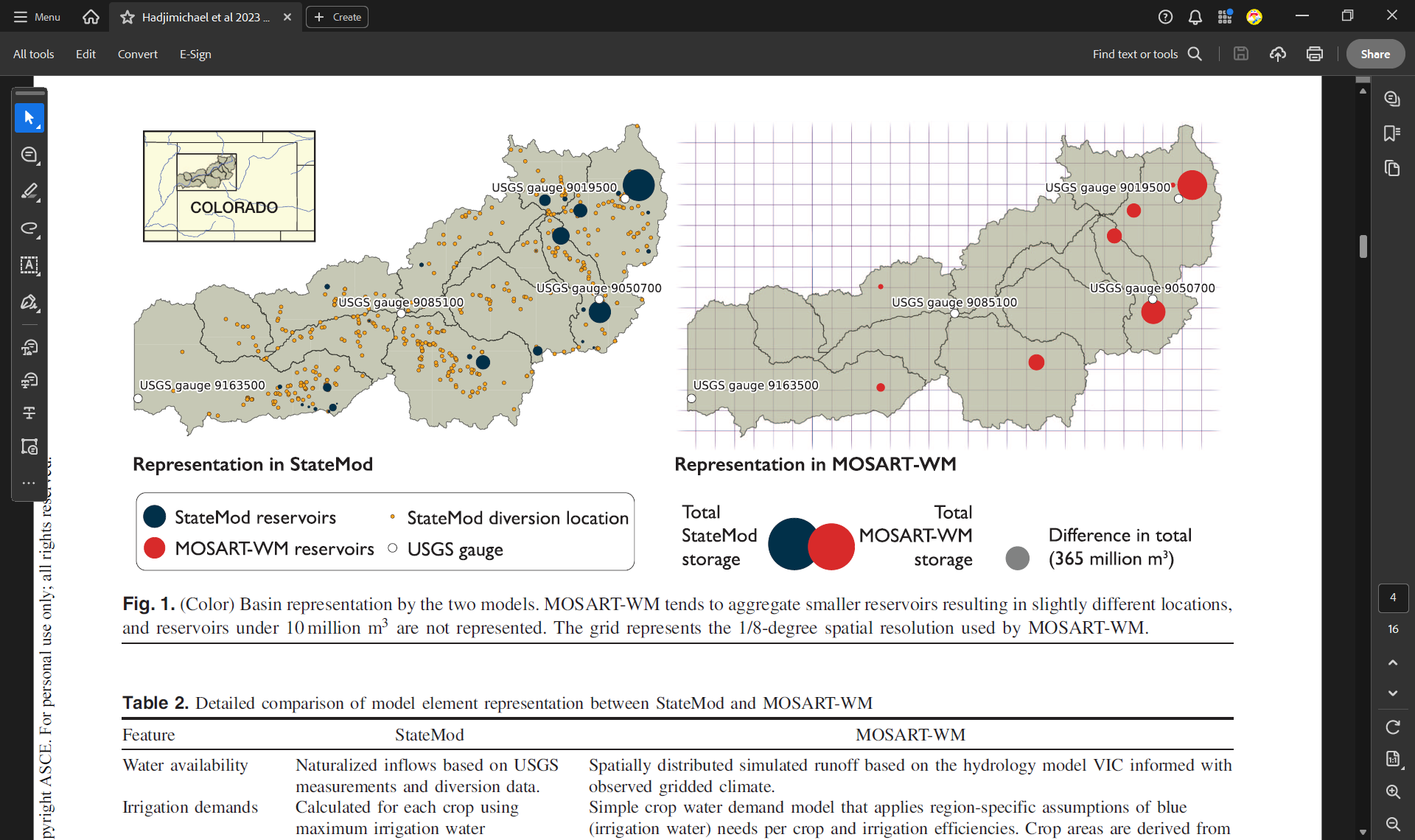 Our HMM full natural flow modeling is at the scale of 1000+ points of diversion across the West Slope Basins (so 1000 centuries at ~1000 node locations)
Hadjimichael et al 2023 JWRPM, https://ascelibrary.org/doi/abs/10.1061/JWRMD5.WRENG-5522
Deliveries to lake powell
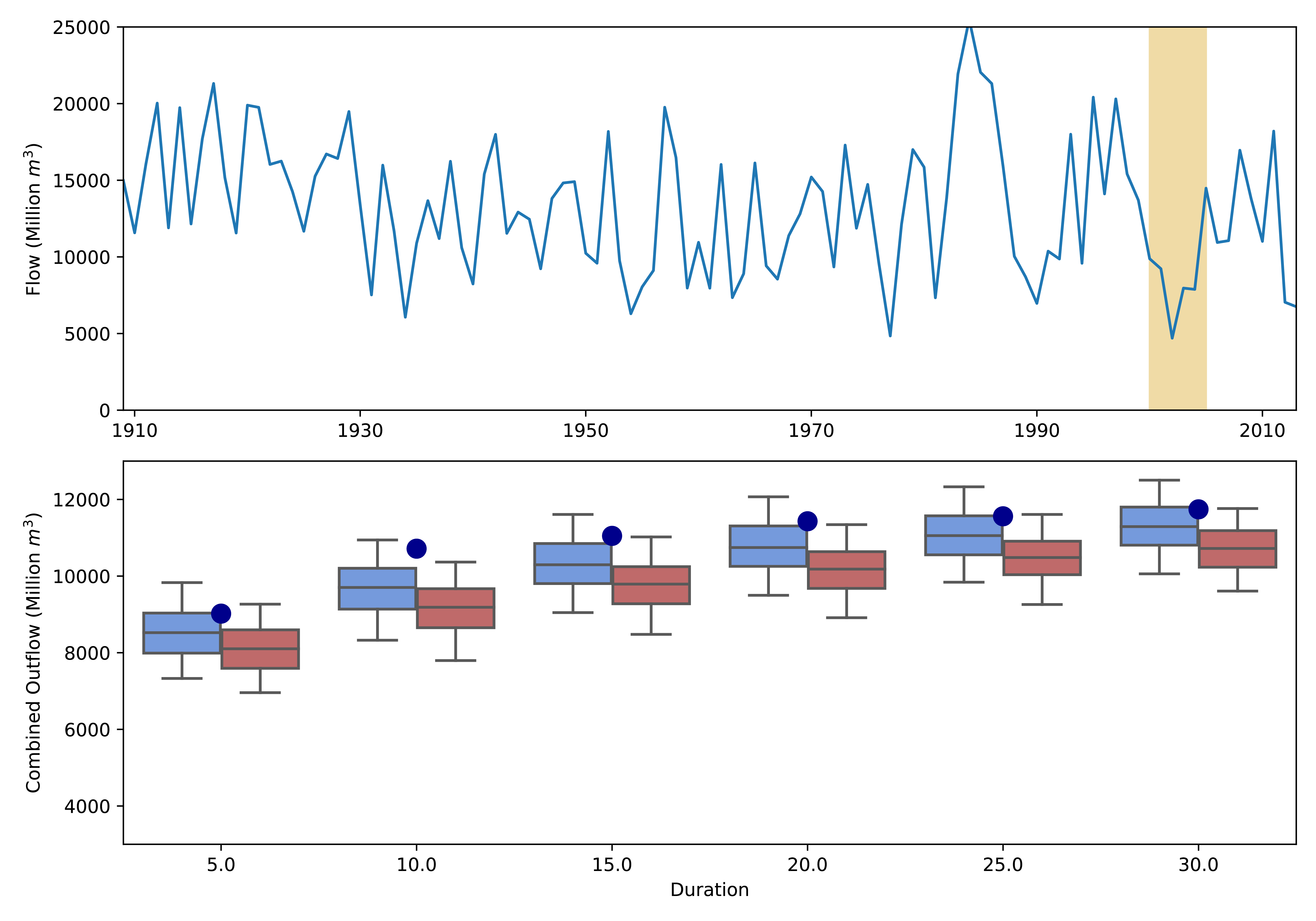 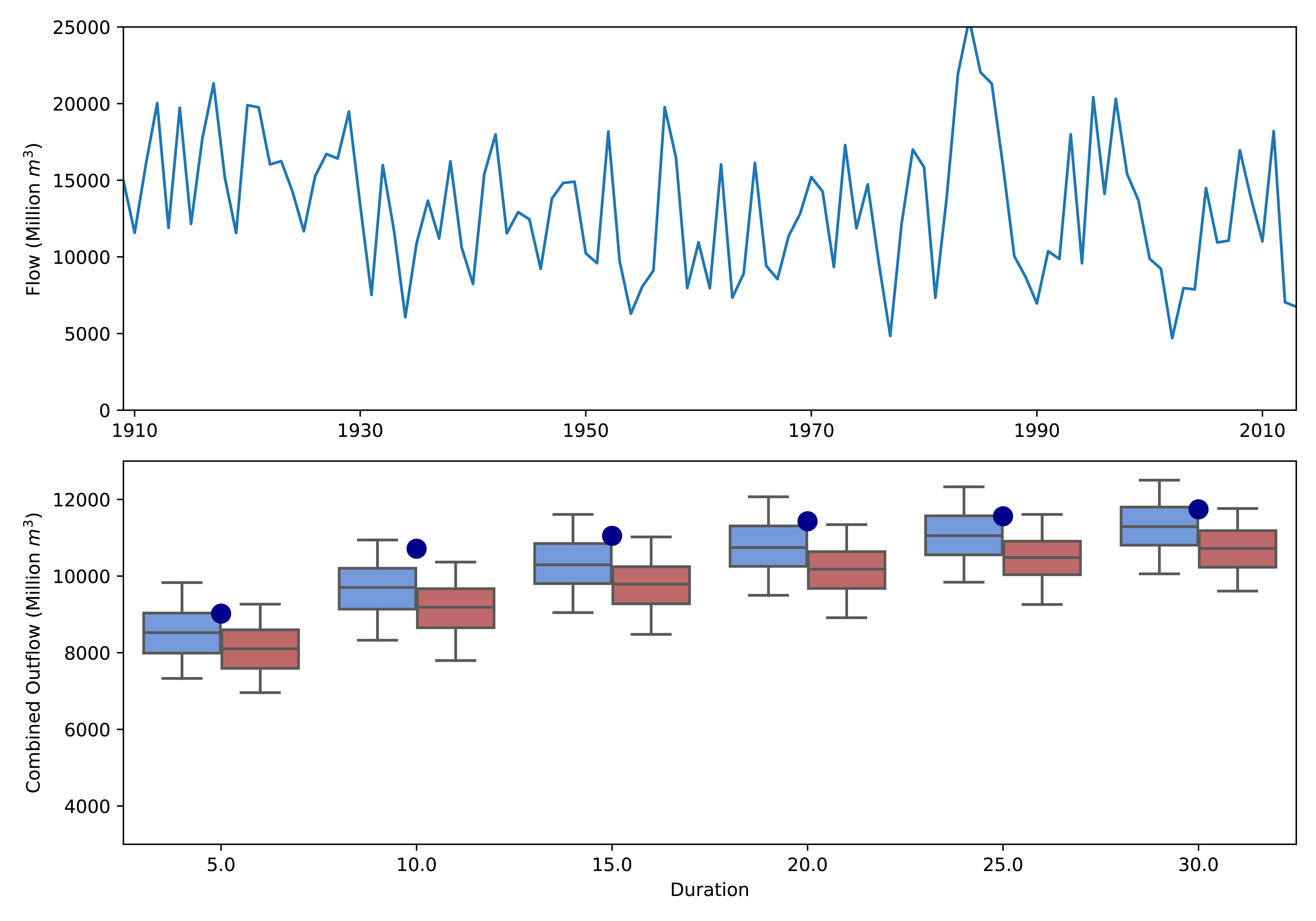 Flow (million m3)
21
Deliveries to lake powell
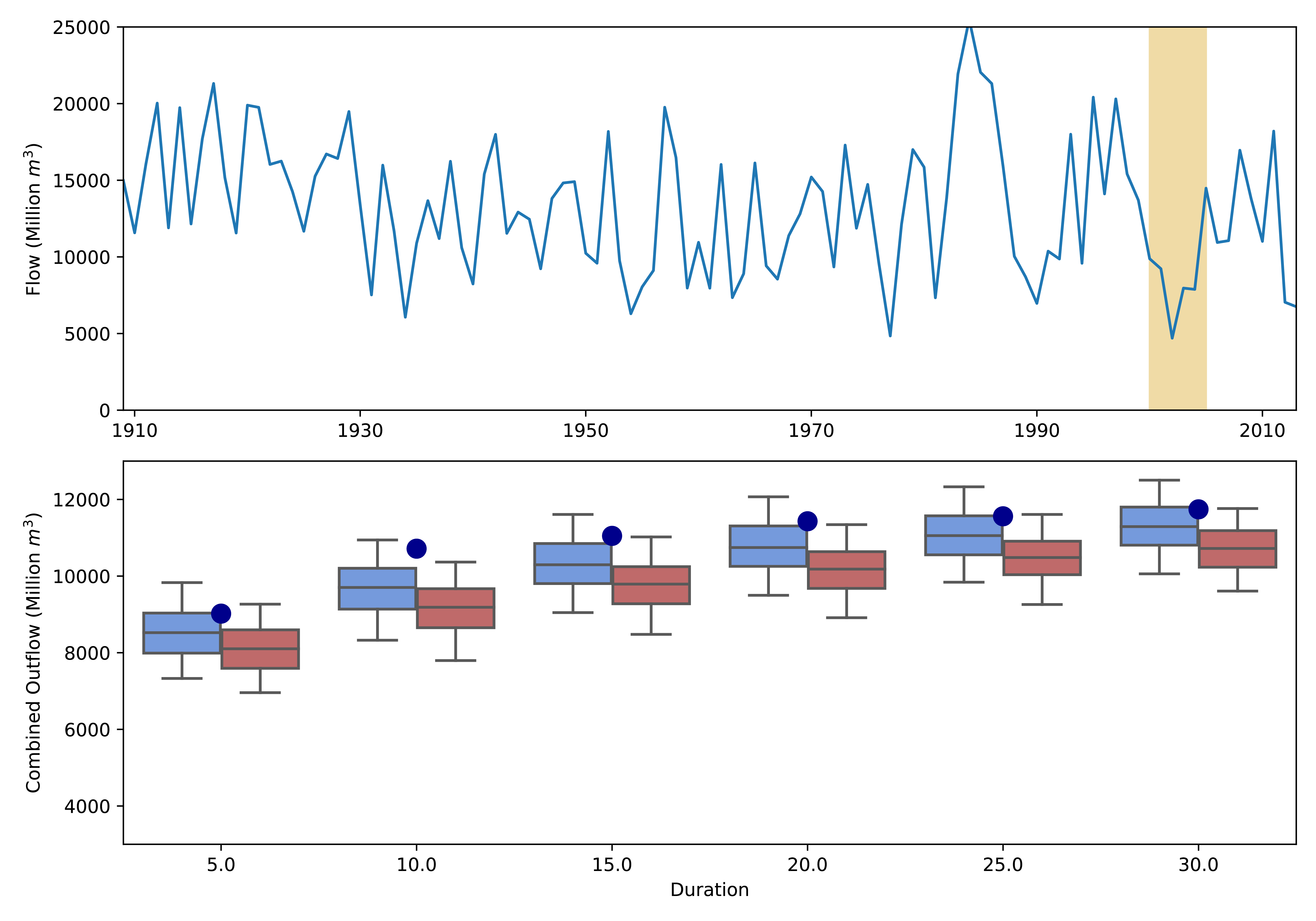 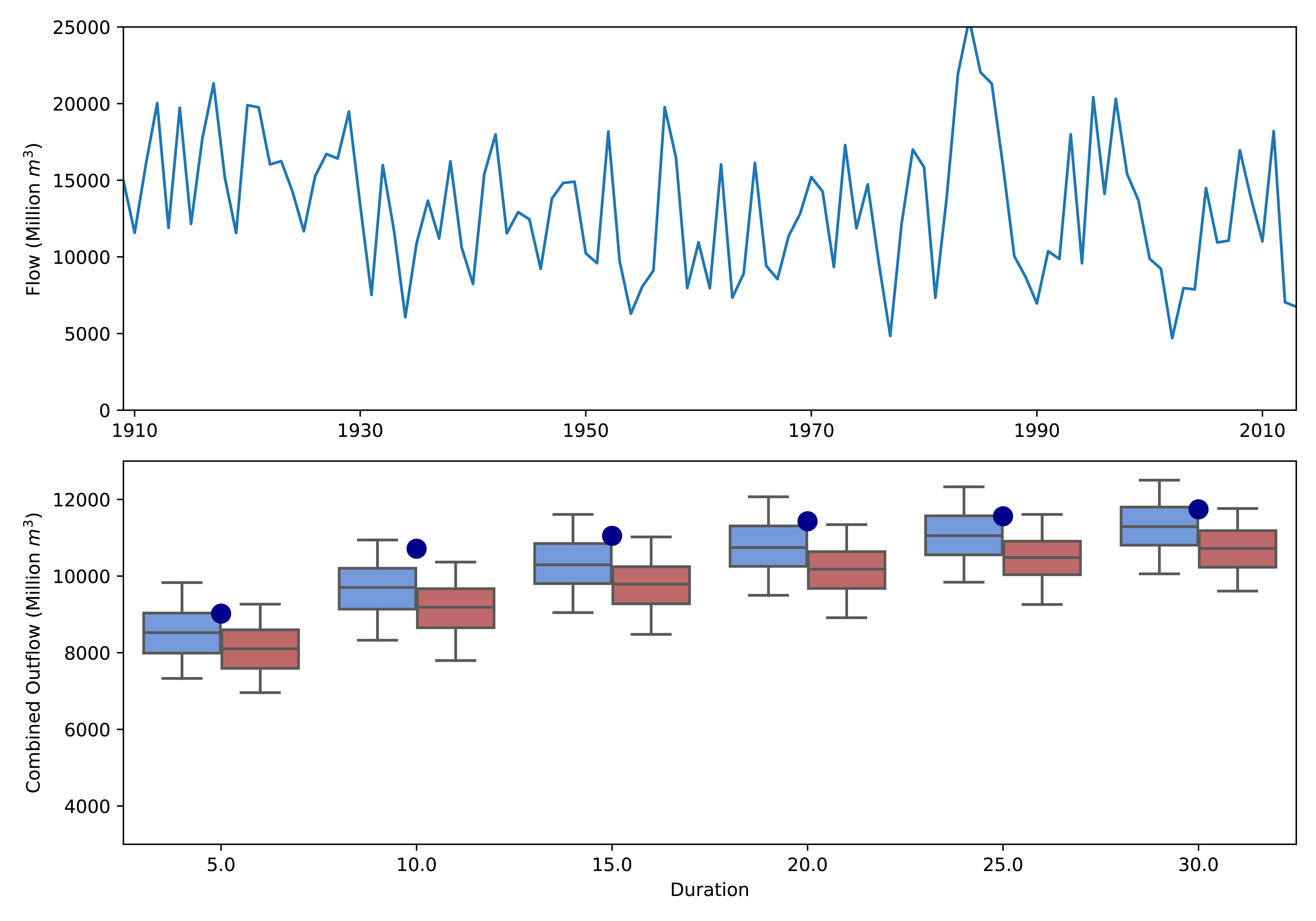 Cumulative deliveries from all basins
Flow (million m3)
22
Deliveries to lake powell
Driest 5-year period
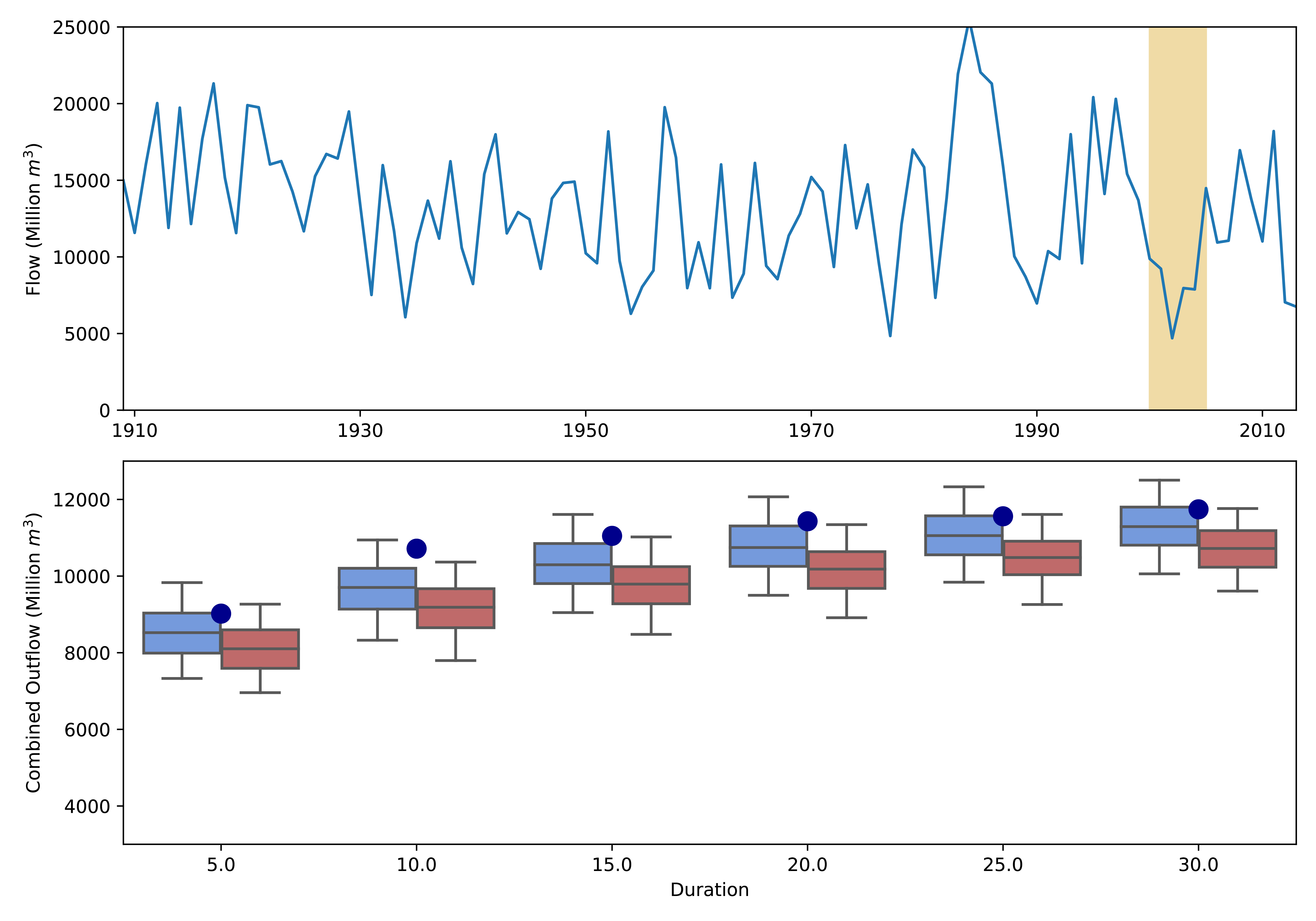 A
Flow (million m3)
23
Deliveries to lake powell
Driest 10-year period
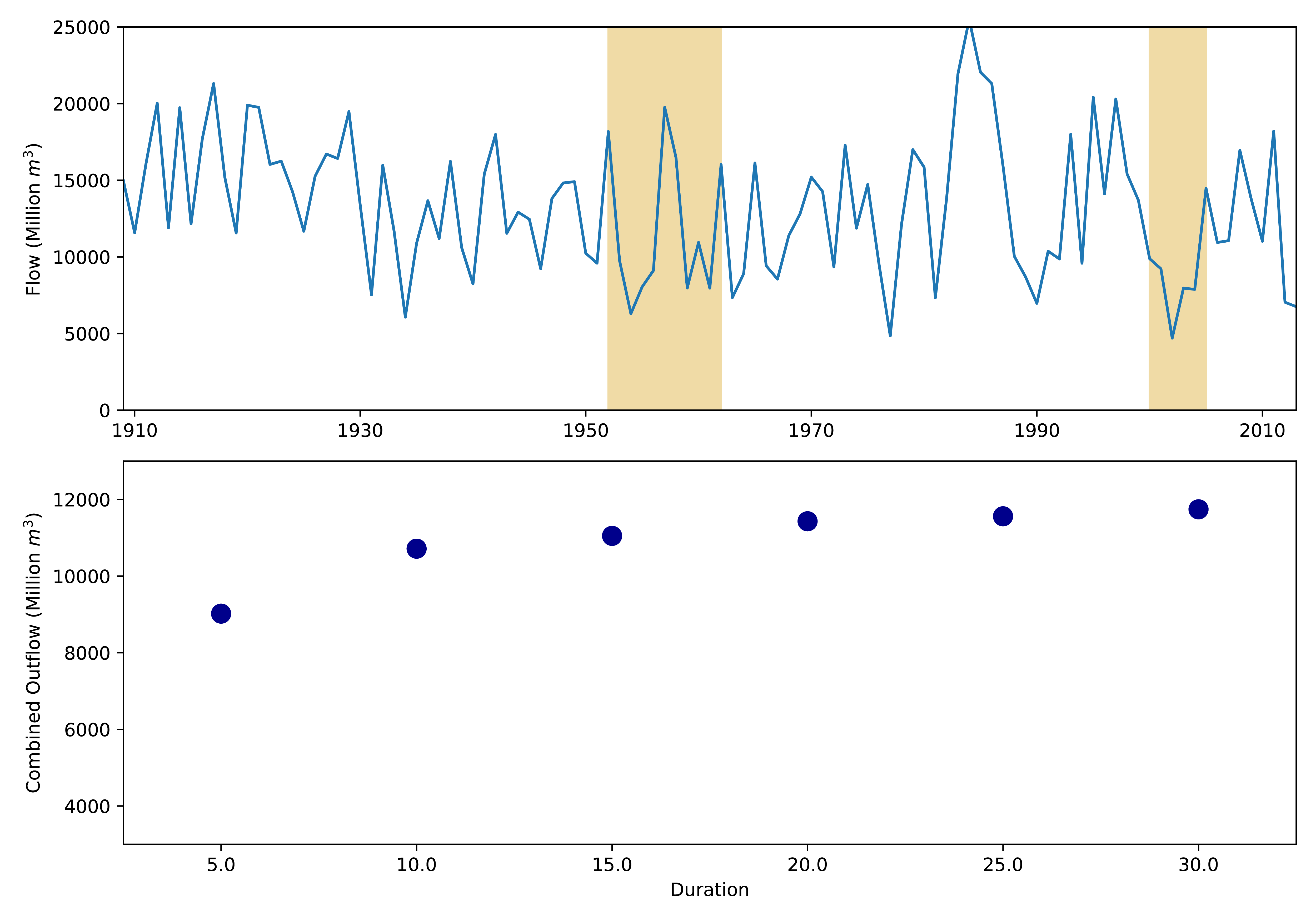 B
A
Flow (million m3)
24
Deliveries to lake powell
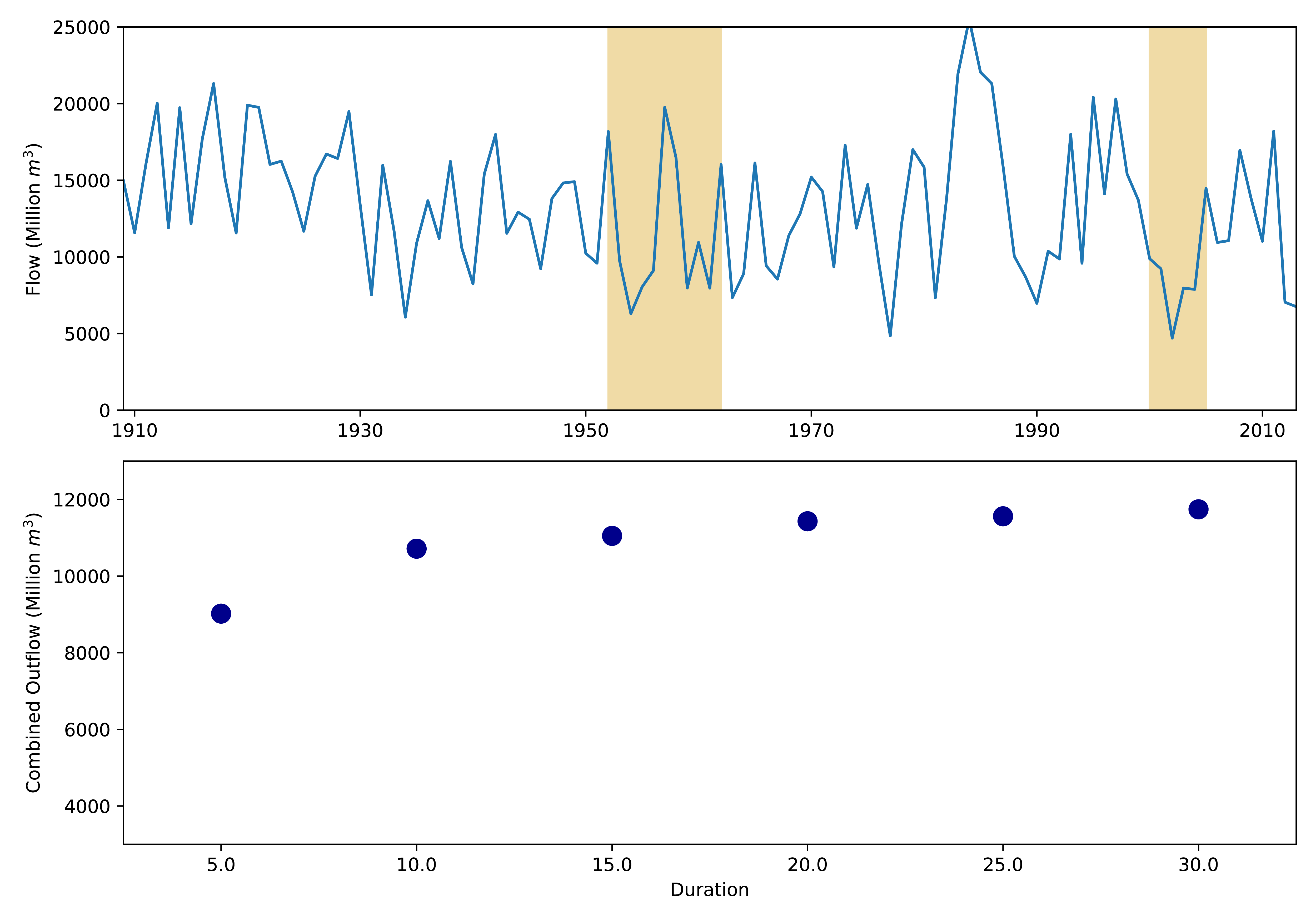 B
A
Flow (million m3)
B
A
Flow (million m3)
25
Deliveries to lake powell
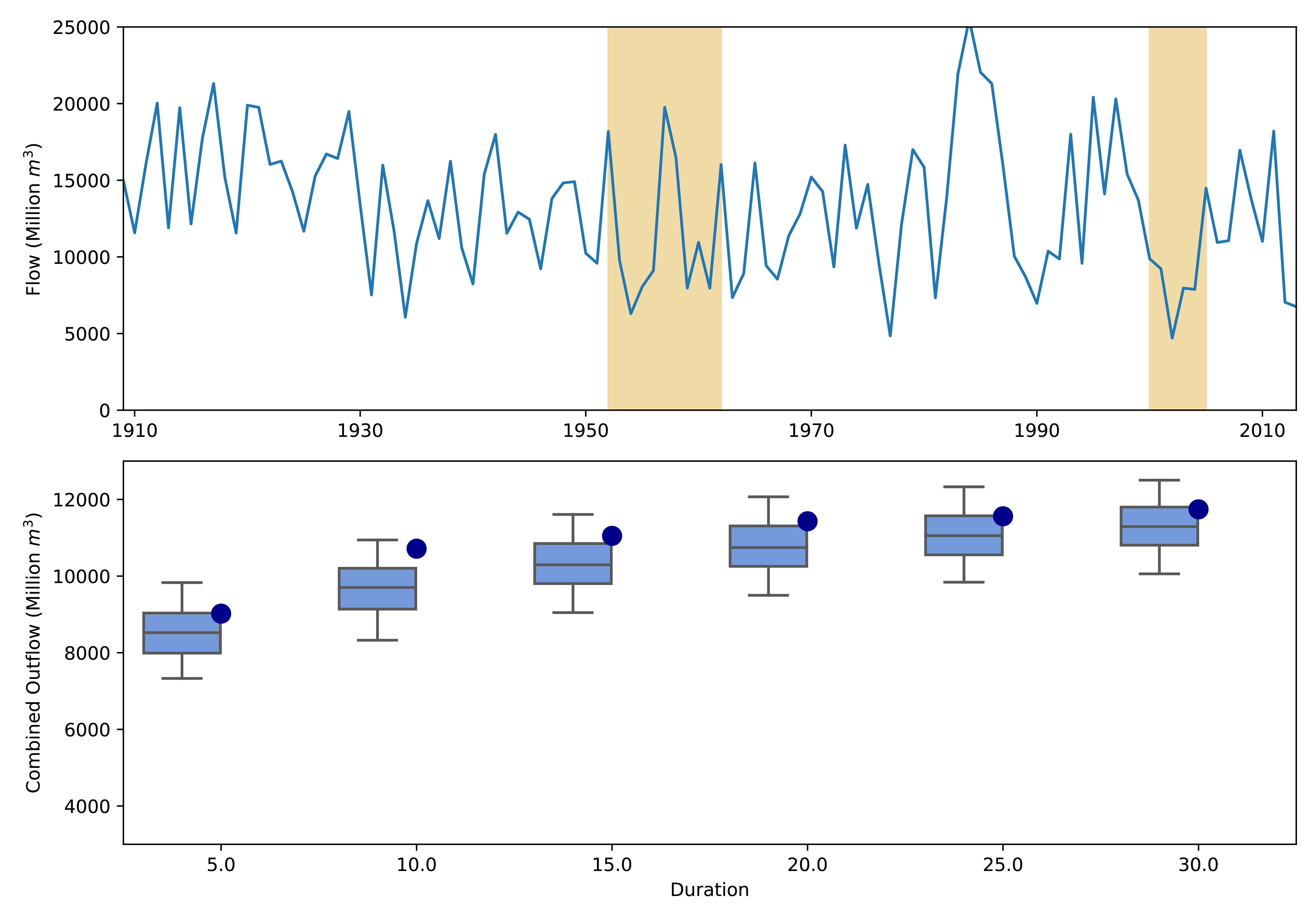 B
A
Flow (million m3)
B
A
Flow (million m3)
Baseline HMM
26
Deliveries to lake powell
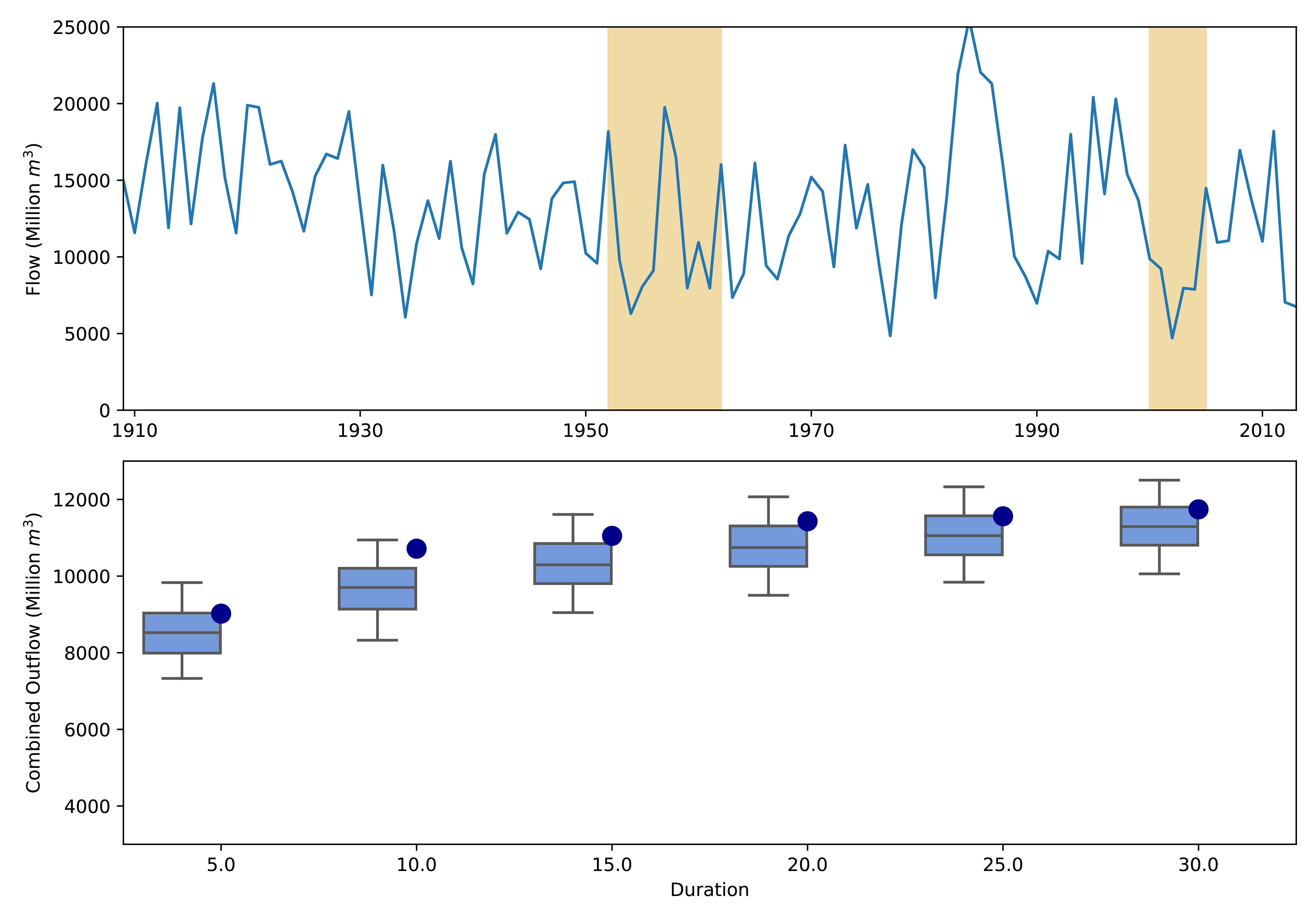 B
A
Flow (million m3)
B
A
Flow (million m3)
Ensemble median
Baseline HMM
27
Deliveries to lake powell
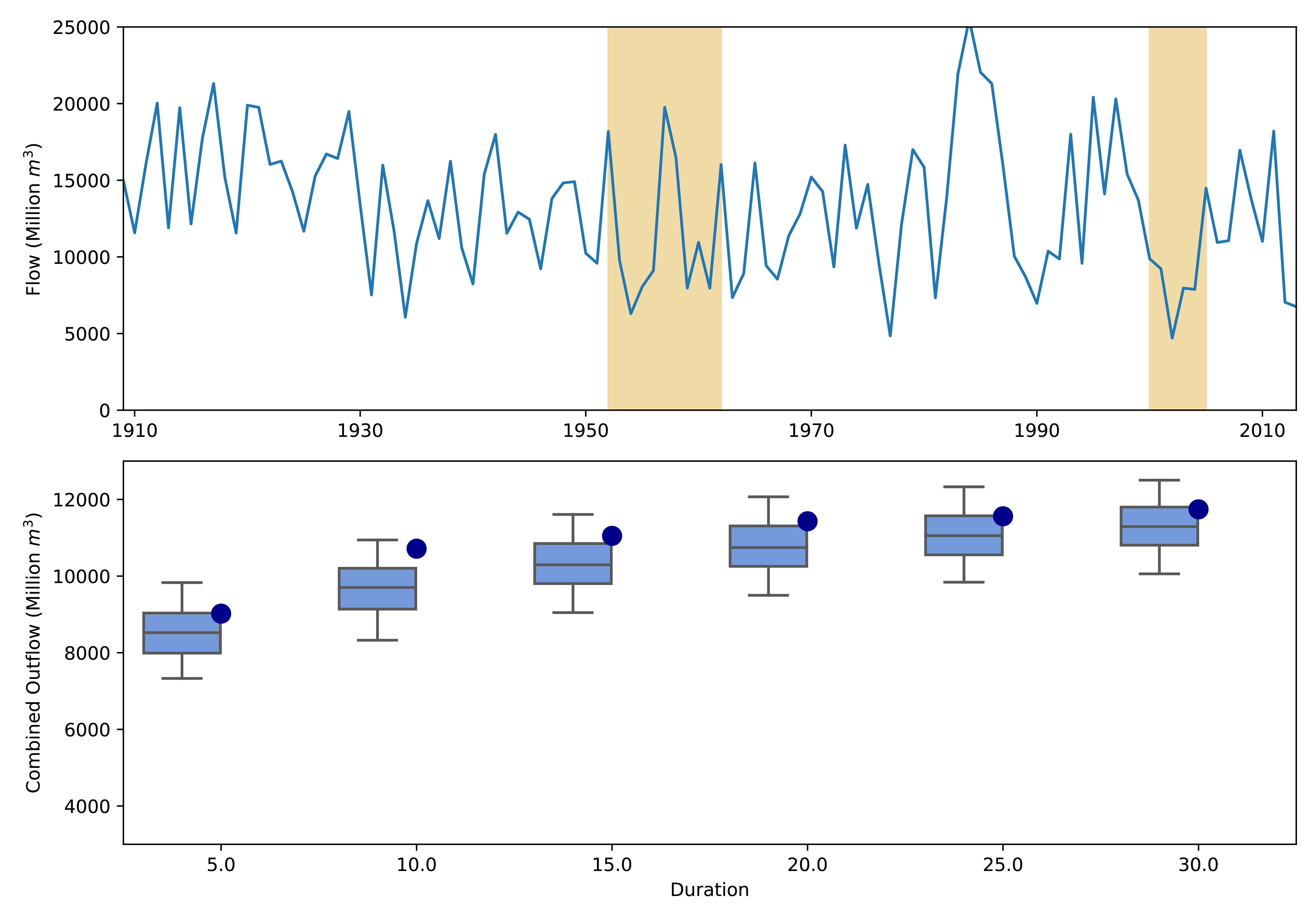 B
A
Flow (million m3)
B
A
Flow (million m3)
Ensemble 25th percentile
Baseline HMM
28
Deliveries to lake powell
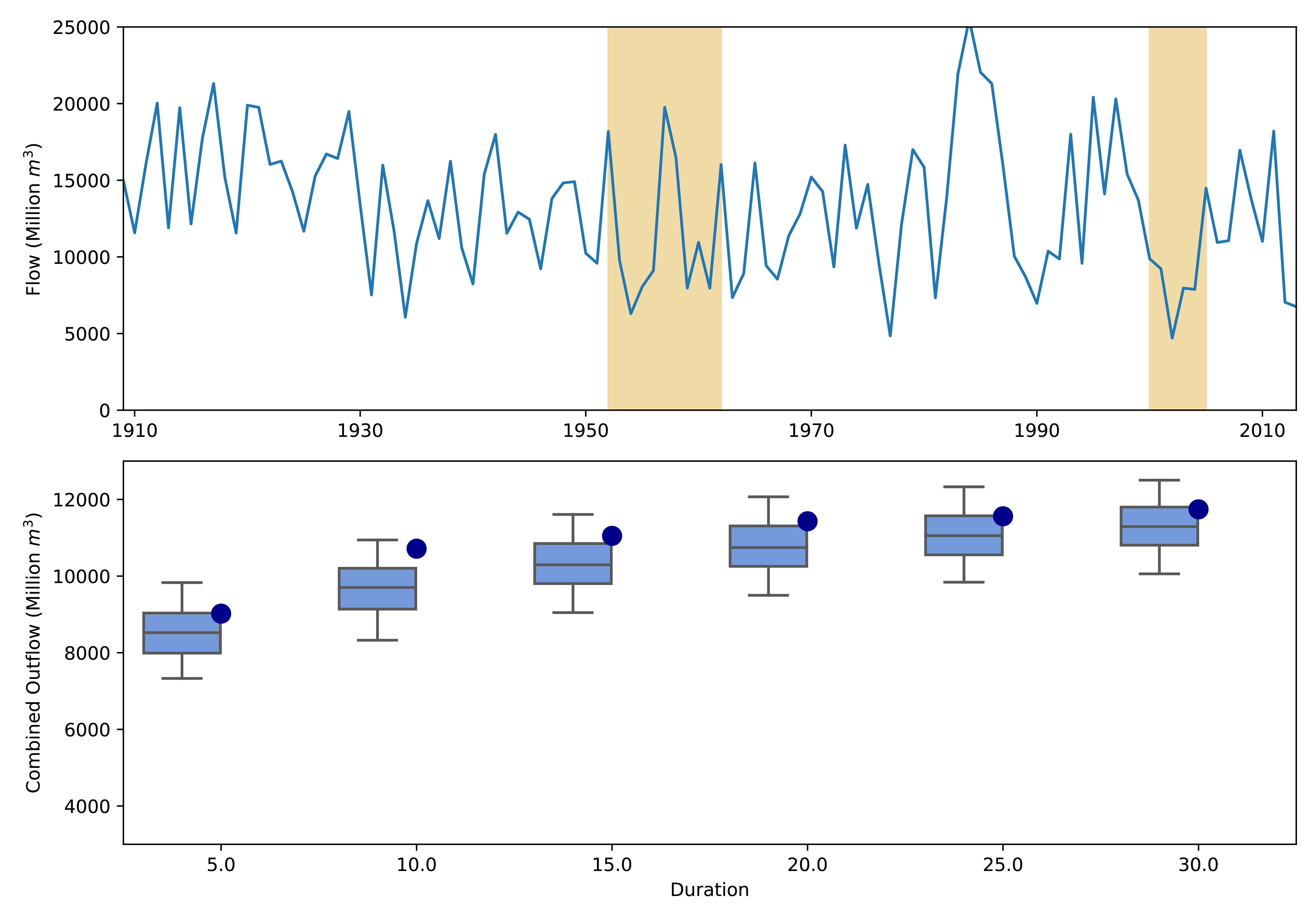 B
A
Flow (million m3)
B
A
Flow (million m3)
Ensemble 5th percentile
Baseline HMM
29
Deliveries to lake powell
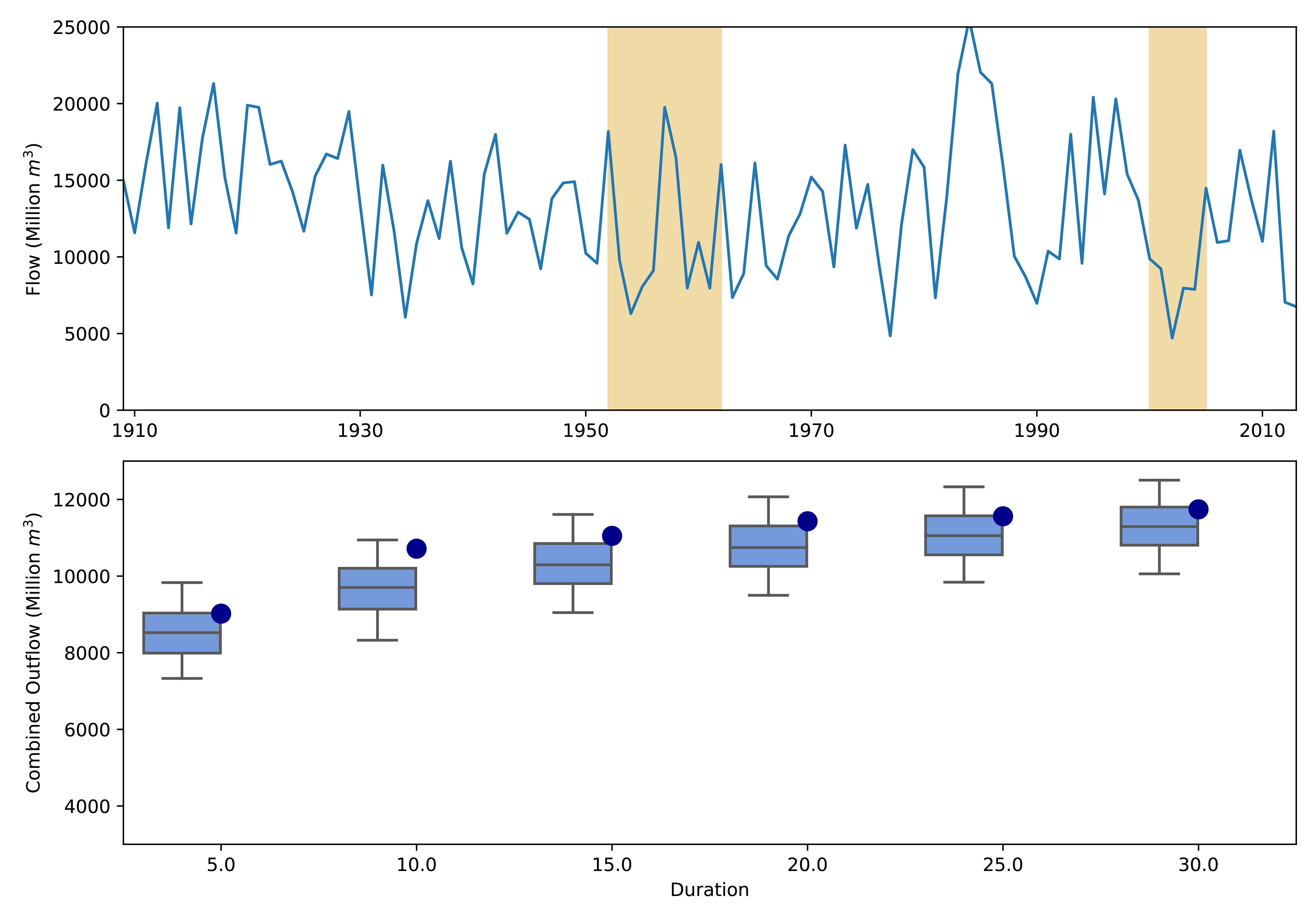 B
A
Extreme events that emerge from sampling internal variability are drier and more persistent than the observed historical record
Flow (million m3)
B
A
Flow (million m3)
Baseline HMM
30
Deliveries to lake powell
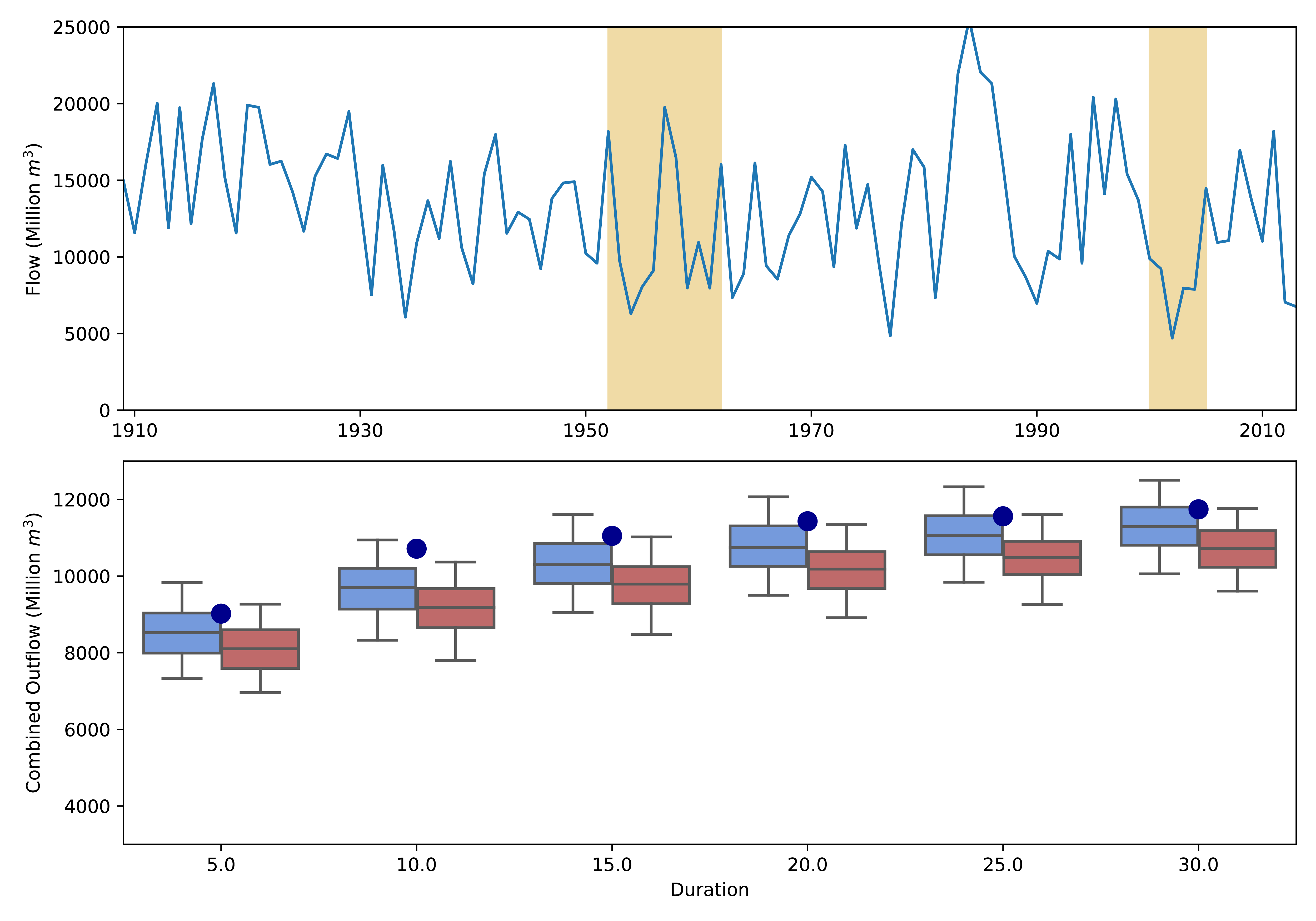 B
A
Flow (million m3)
B
A
Flow (million m3)
Baseline HMM
Climate-adjusted HMM
31
Deliveries to lake powell
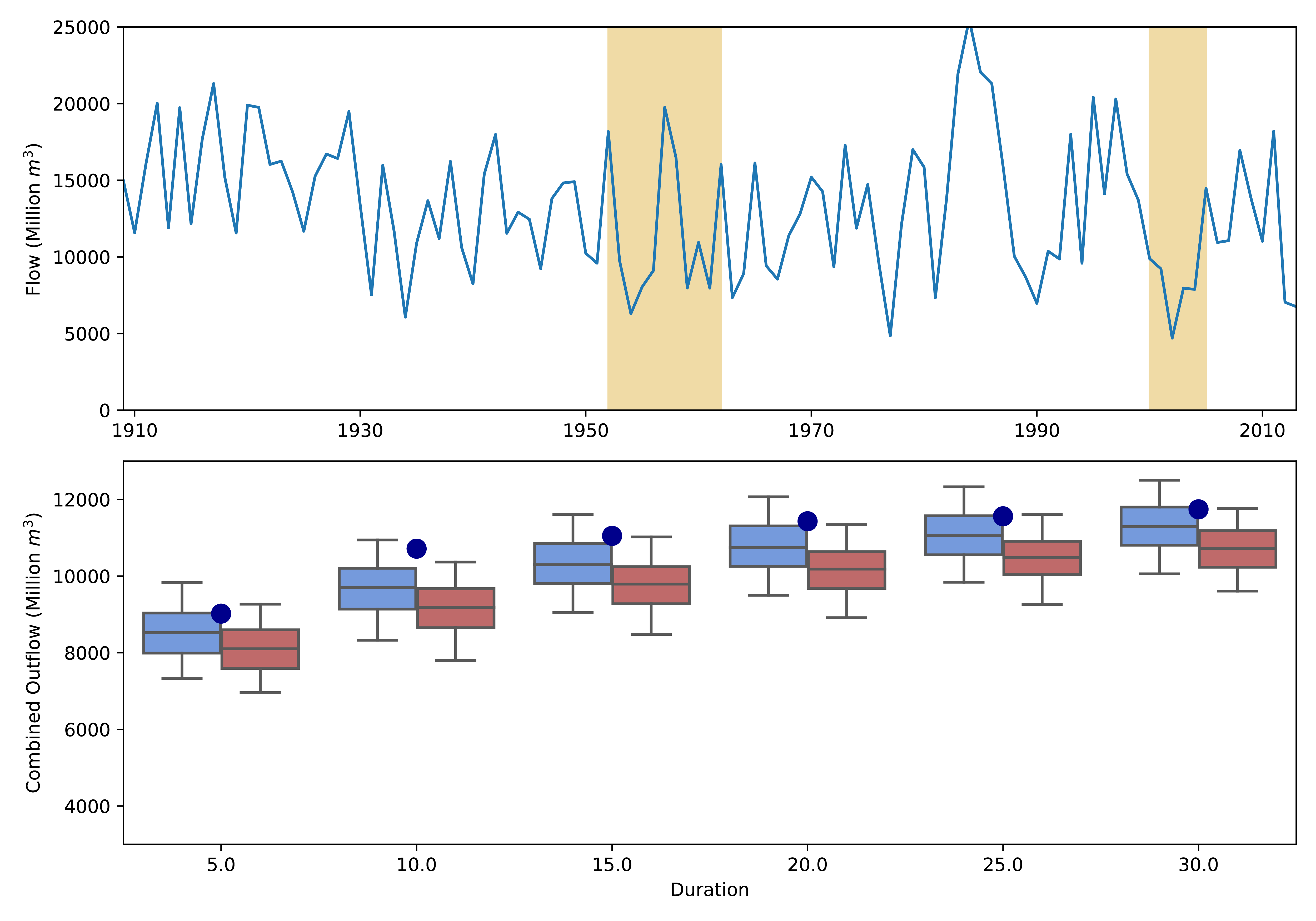 B
A
The ‘optimistic’ climate-adjusted ensemble yields a regime change to persistently severe dry periods
Flow (million m3)
B
A
Flow (million m3)
Baseline HMM
Climate-adjusted HMM
32
Changes in spatially compounding drought?
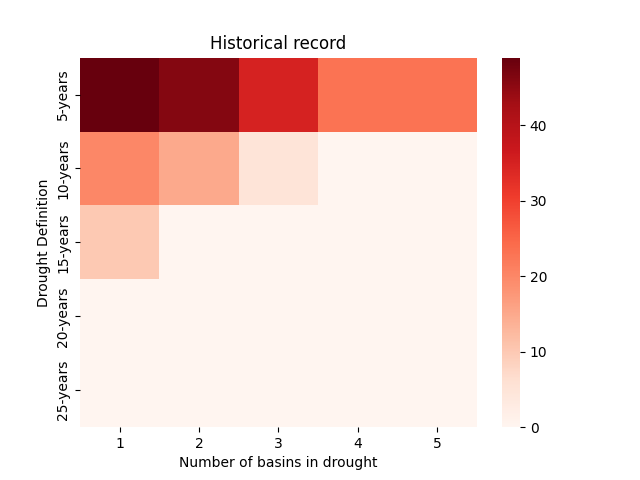 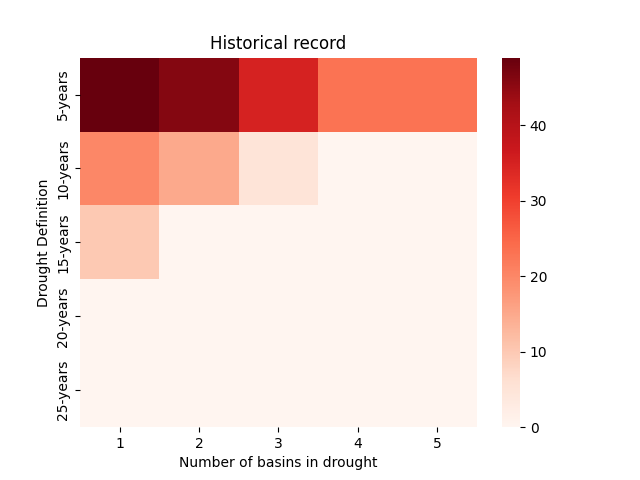 Number of drought years
33
Changes in spatially compounding drought?
Temporal definitions of drought
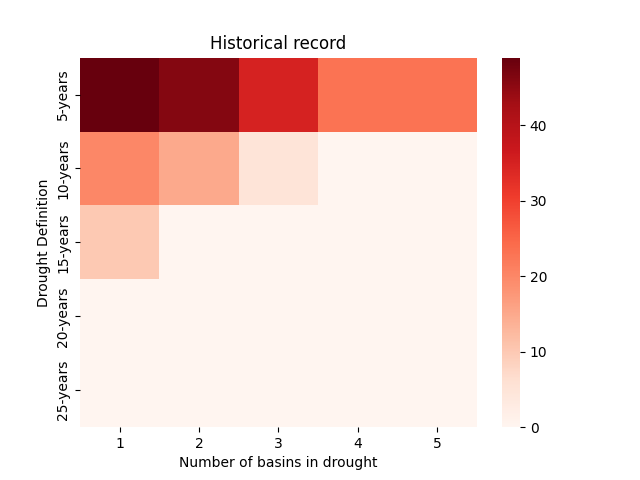 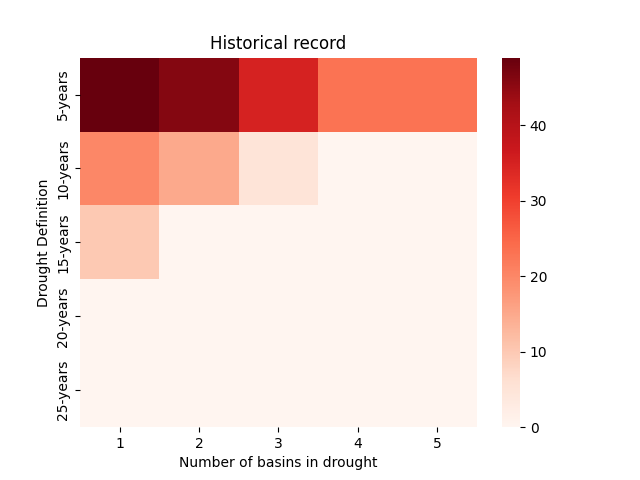 Number of drought years
34
Changes in spatially compounding drought?
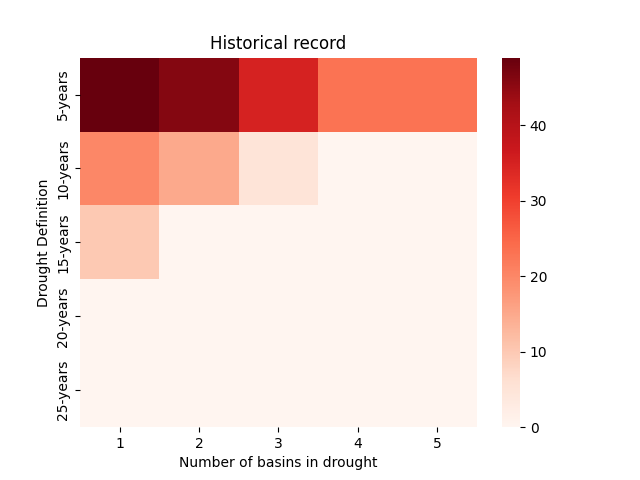 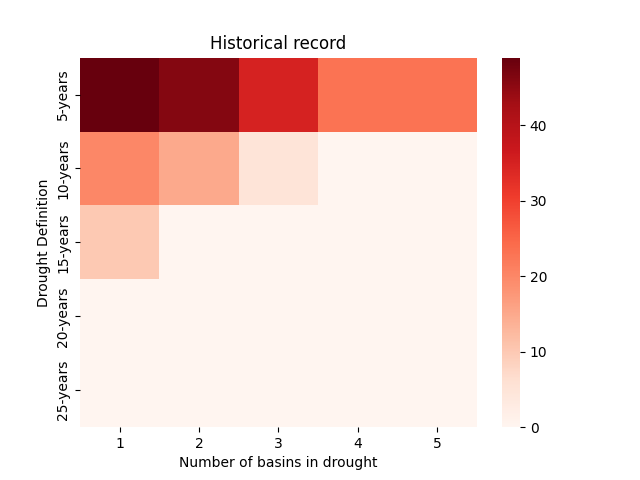 Number of drought years
Spatial extent of drought
35
Changes in spatially compounding drought?
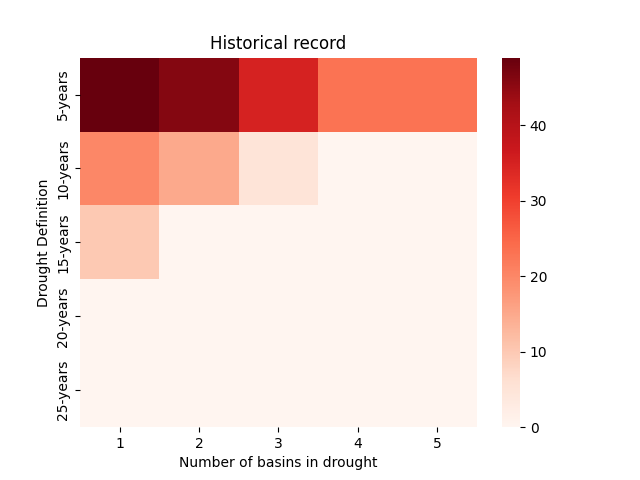 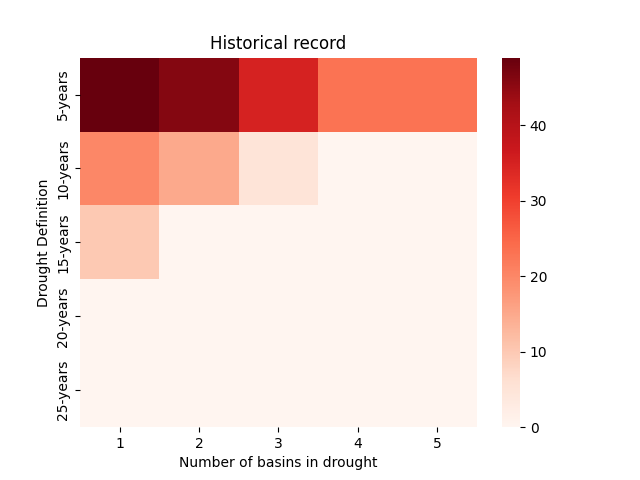 Number of years classified as drought
Number of drought years
36
Changes in spatially compounding drought?
Baseline 99th percentile
Baseline Median
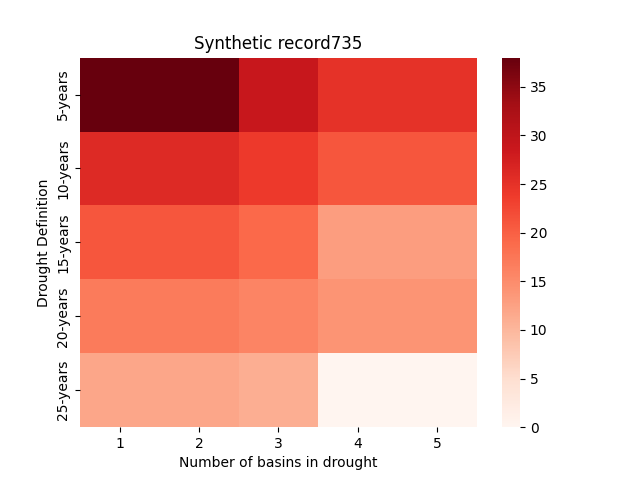 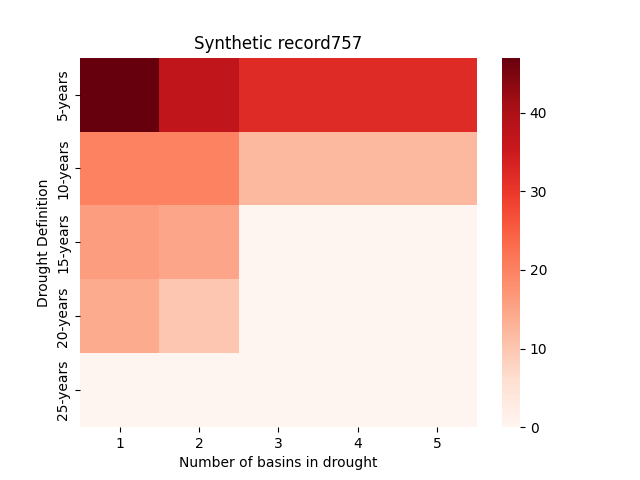 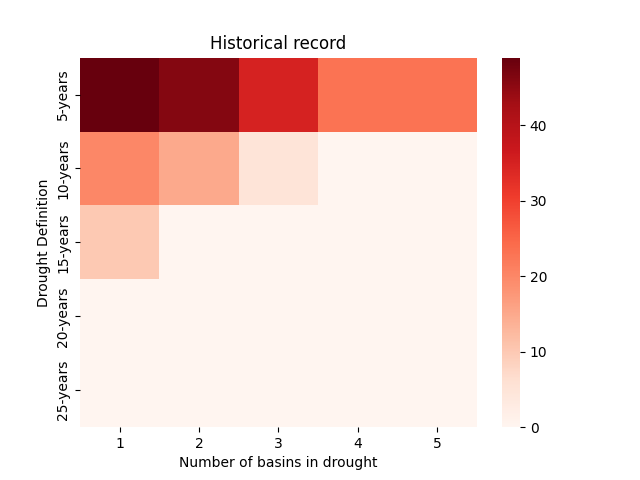 5
5
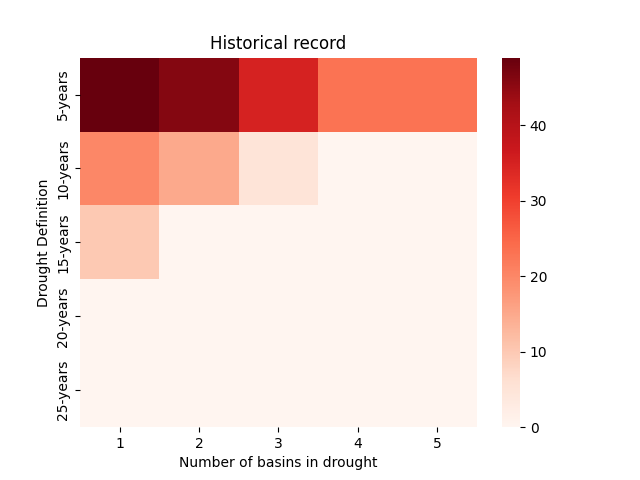 10
10
15
15
20
20
25
25
1
1
2
2
3
3
4
4
5
5
Number of drought years
37
Changes in spatially compounding drought?
Baseline 99th percentile
Baseline Median
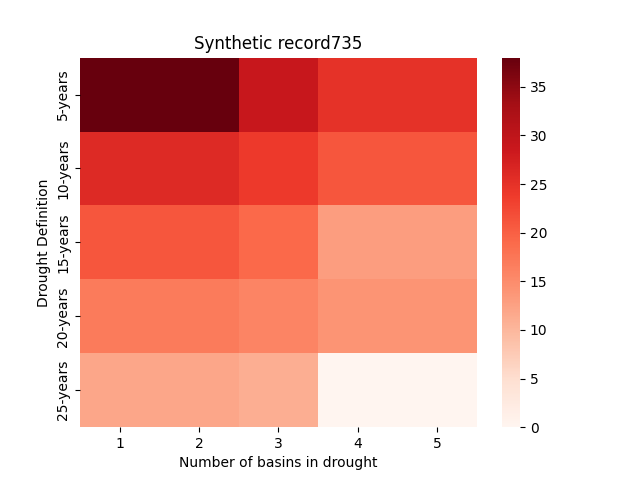 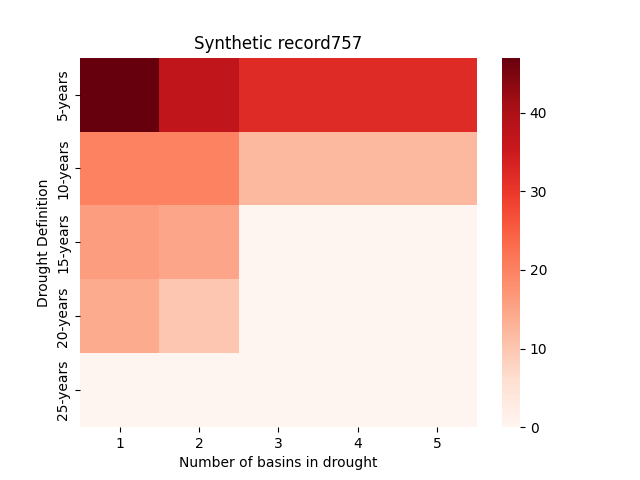 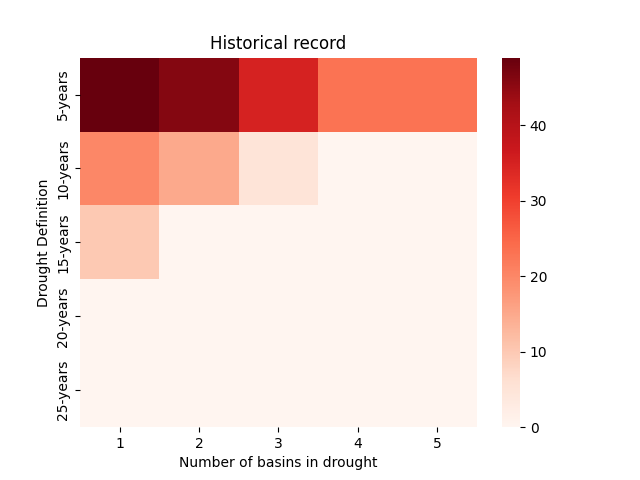 5
5
5
5
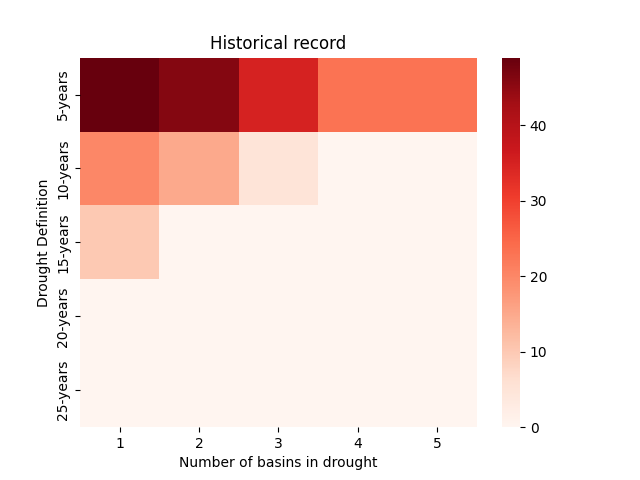 10
10
10
10
15
15
15
15
20
20
20
20
25
25
25
25
1
1
1
1
2
2
2
2
3
3
3
3
4
4
4
4
5
5
5
5
Number of drought years
Climate 99th percentile
Climate Median
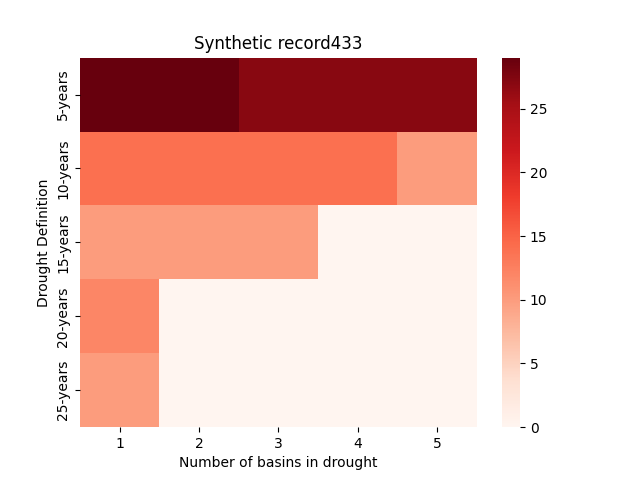 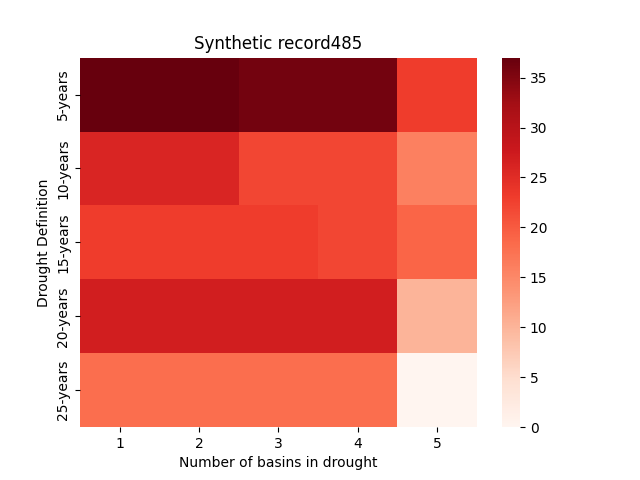 38
v
Changes in spatially compounding drought?
Baseline 99th percentile
Baseline Median
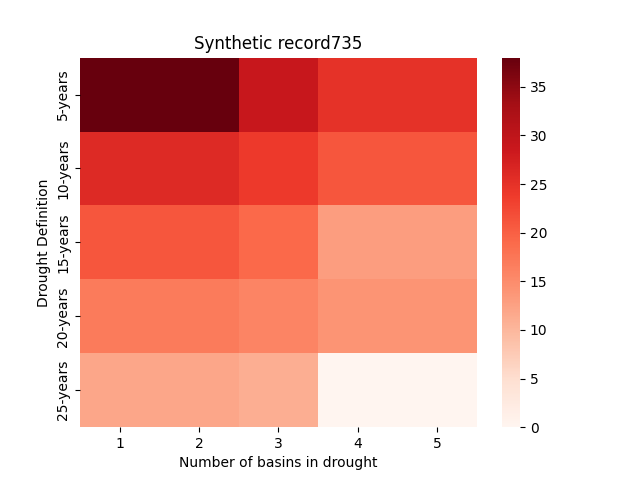 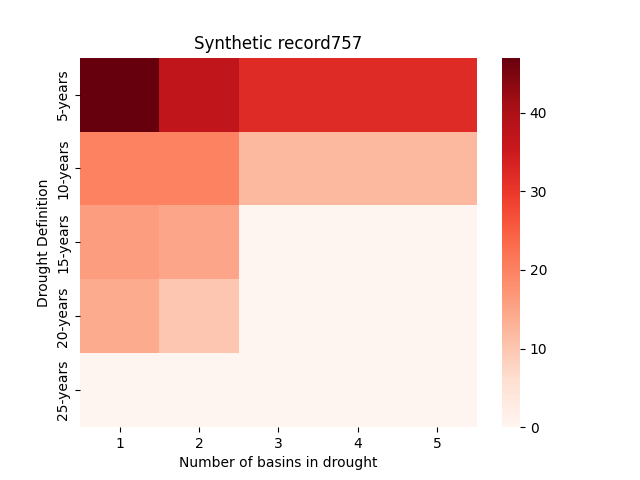 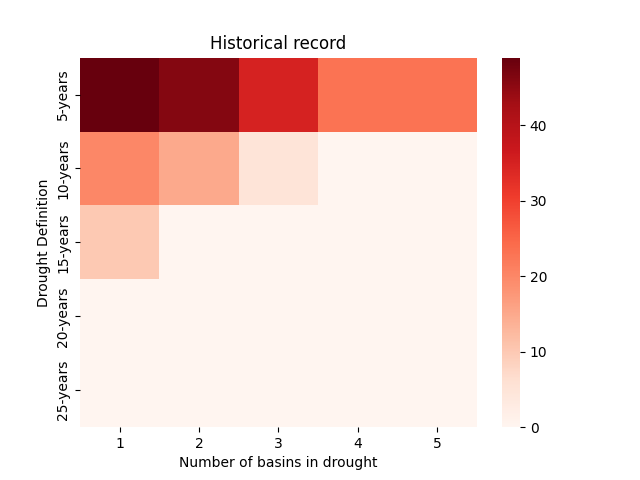 5
5
5
5
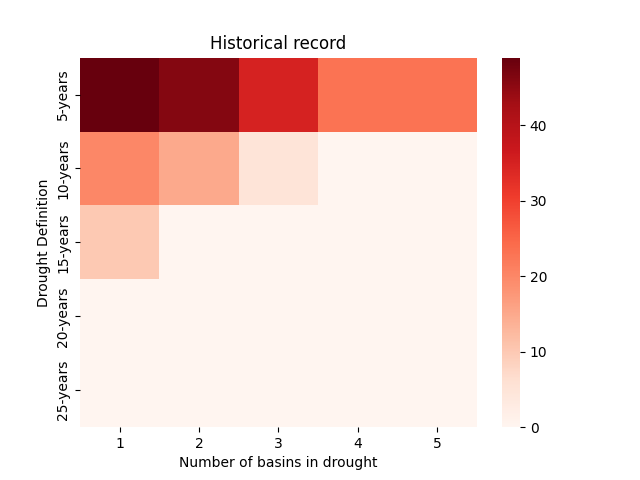 Even a middle-of-the-road climate change case yields substantial risk for change to long lived spatially extensive drought regimes.
10
10
10
10
15
15
15
15
20
20
20
20
25
25
25
25
1
1
1
1
2
2
2
2
3
3
3
3
4
4
4
4
5
5
5
5
Number of drought years
Climate 99th percentile
Climate Median
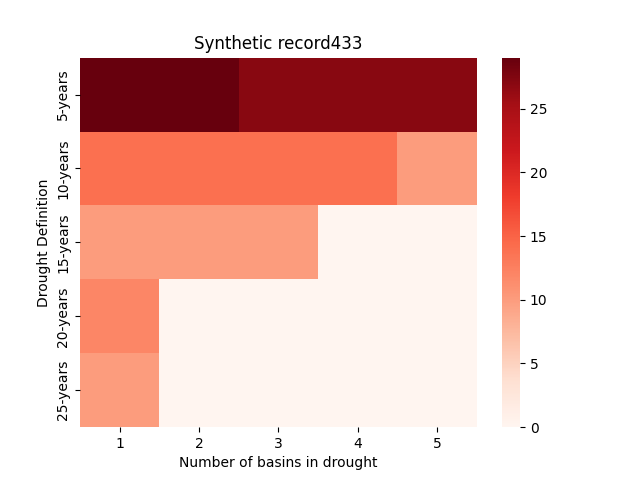 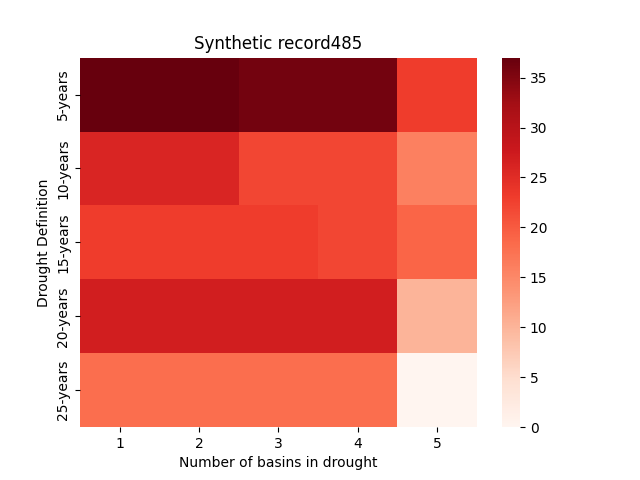 39
Theme 2 Risks & Impacts – What is needed
What are the bottlenecks for advancing regional modeling to better capture risks and impacts?
There is a computational bottleneck in utilizing large ensemble ESM and/or regional runs at the scales needed
It take time and effort to capture ‘holistic treatments’ of risk beyond characterizing natural hazards
Decision relevance requires perspectives beyond ‘modelers modeling’
There needs to be a better bridge between the physical and statistical modeling communities in better capturing extremes and risks
40
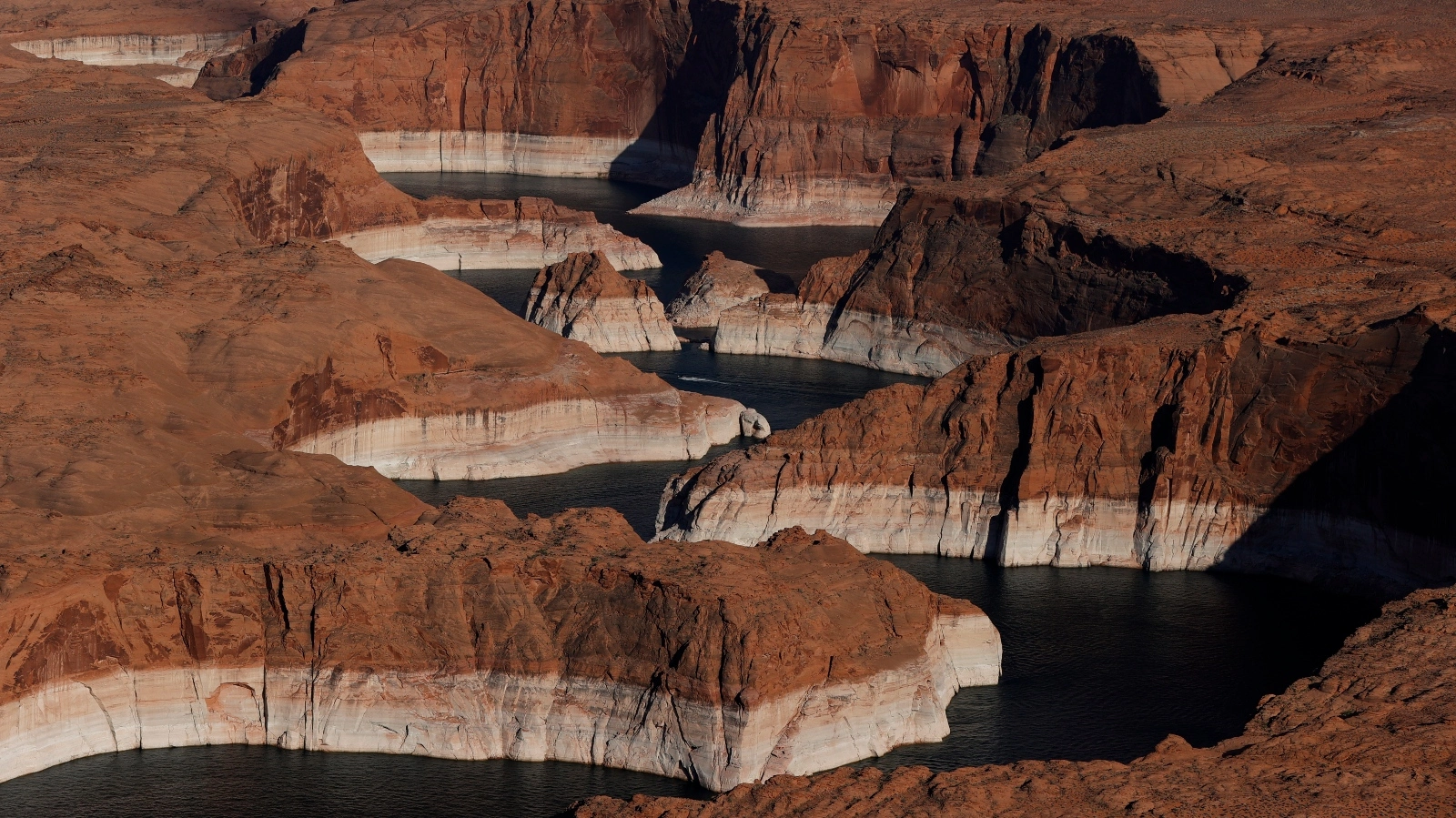 v
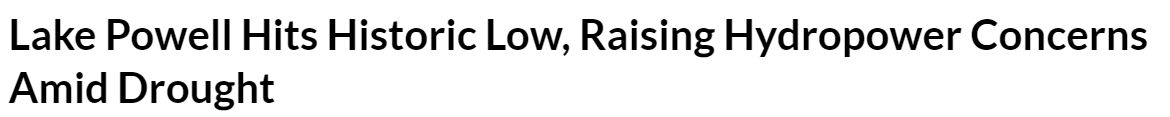 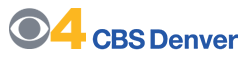 Thank you! Happy to follow up in our discussion.
41
Additional Slides
42
Fitting the hmm
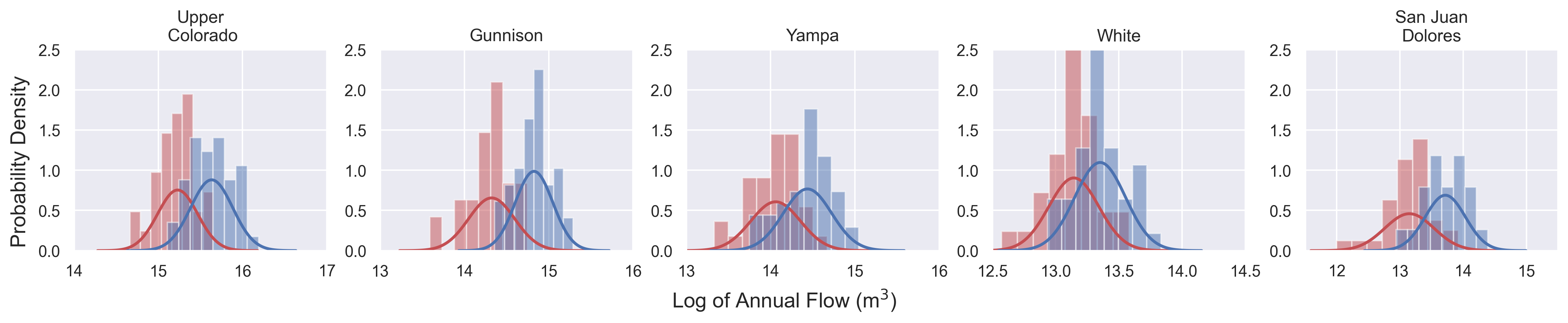 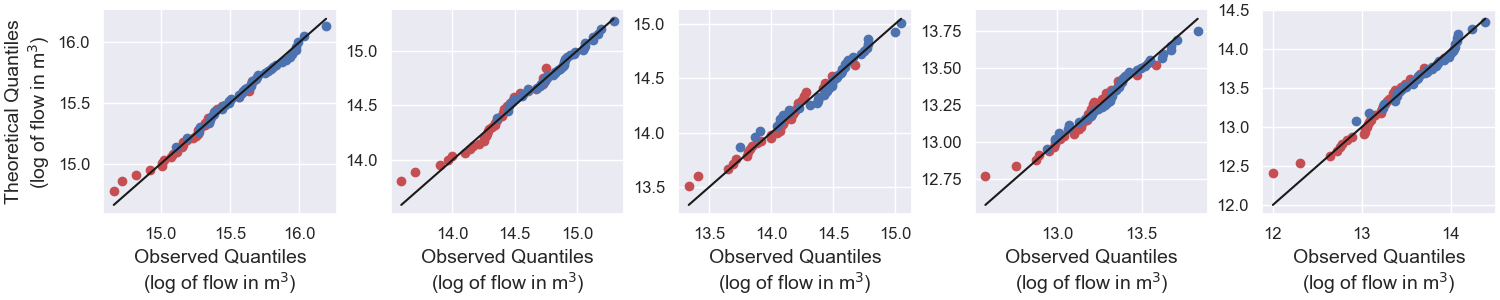 Dry state
.
43
Wet state
.
Capturing Spatial correlation
Historical Correlation Matrix
Synthetic Correlation Matrix
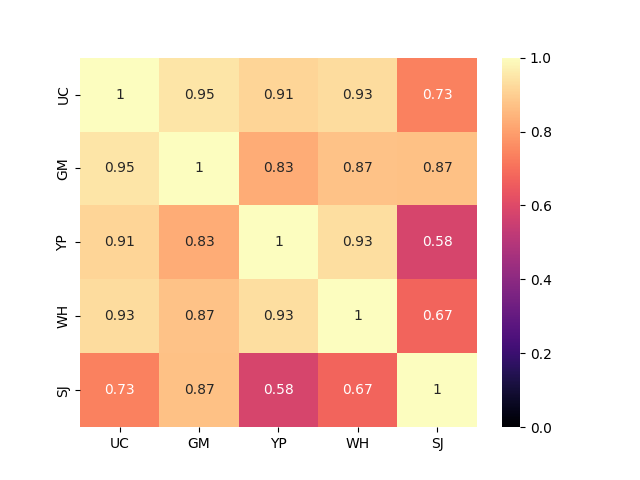 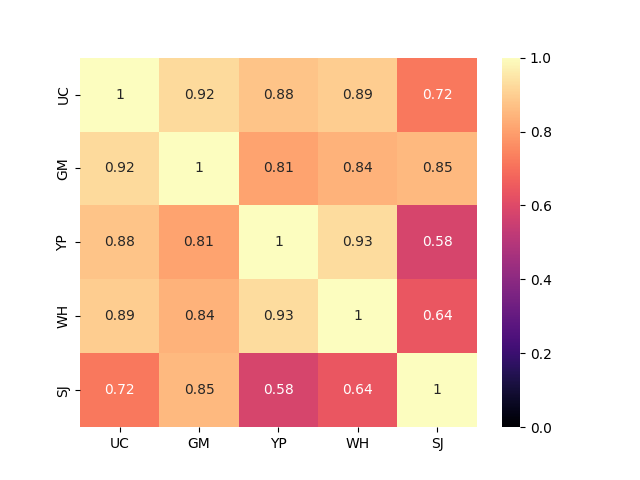 UC
UC
GN
GN
YP
Correlation Coeff.
YP
Correlation Coeff.
WH
WH
SW
SW
UC
GN
YP
WH
SW
UC
GN
YP
WH
SW
44
Identifying drought
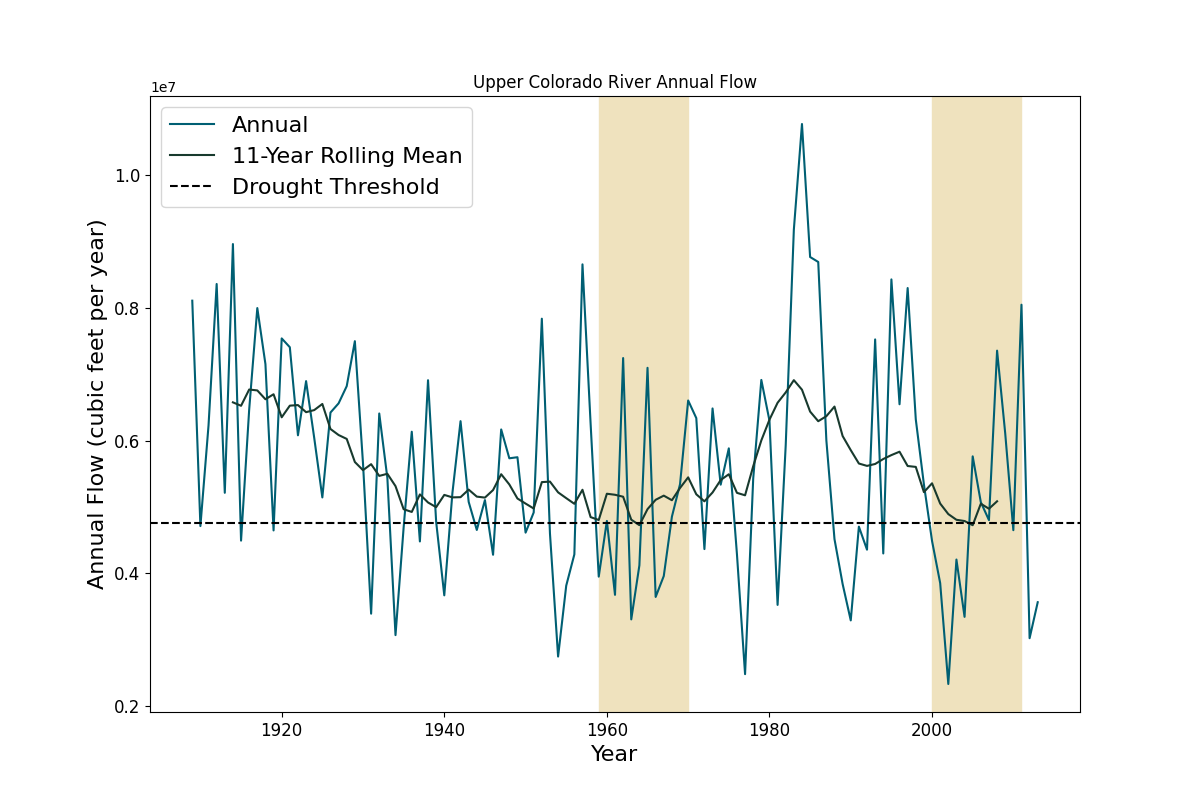 5
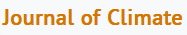 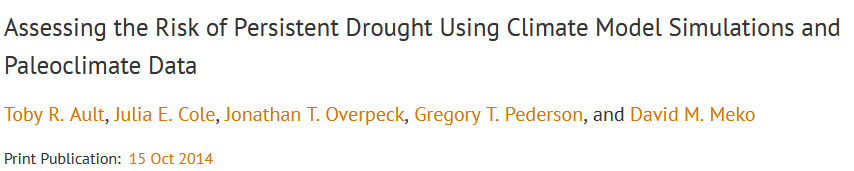 45